This project is supported by the Health Resources and Services Administration (HRSA) of the U.S. Department of Health and Human Services (HHS) under grant number U1QHP28735. Its contents are solely the responsibility of the authors and do not necessarily represent the official view of the Health Resources and Services Administration or the U.S. Department of Health and Human Services.
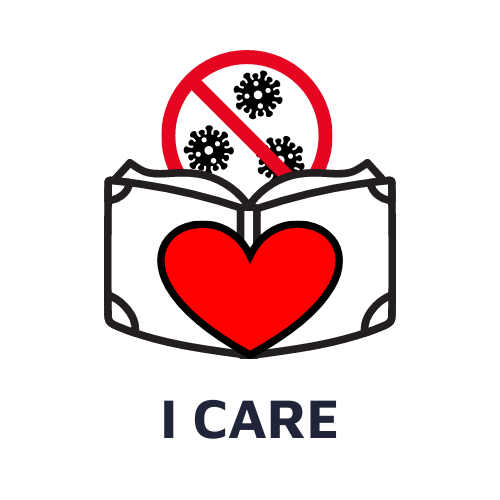 ICARE
Infection Control Advocate & Resident Education
[Speaker Notes: Script
Welcome to ICARE- Infection Control Advocate and Resident Education]
Infection Control Advocate and Resident Education
 Hand Hygiene Heroes!
[Speaker Notes: Script:
In this lesson, we will cover hand hygiene and the important role you can play in being a hand hygiene hero! 

Ombudsman Notes:
Lesson Main Messages:
Hand hygiene is one of the most important practices residents and staff can do to prevent germ spread.
Hand hygiene includes washing your hands with soap and water or using alcohol-based hand rub; there are certain times when one is better than the other but should always be done before & after touching the resident and their environment
Several things can be done to promote and improve hand hygiene; this should be done in a way to promote change not punishment.
Residents rights are protected when they are included in quality assurance and improvement plans and their feedback is requested to improve care quality. 

Lesson Materials:
Link to online lesson: https://rise.articulate.com/share/gg0d21vWRploAAmYLY9K_y3h9UbvBnSd 
Handout- ICARE: Hand Hygiene High Five!
Additional handouts can include: 
Preserve My Rights, Prevent Infections!
Infection Prevention and Control: Regulations & Requirements
Resident Care Roles: Nursing Services

Total Teach Time: ~25 minutes
Lesson video run time: 17 minutes
Discussion & Advocacy: ~5-10 minutes
Post lesson survey: 5 minutes (Survey link: https://unthsc.qualtrics.com/jfe/form/SV_0GPMUr0cEq2BBAy)]
A fall morning at the Springville Nursing Home...
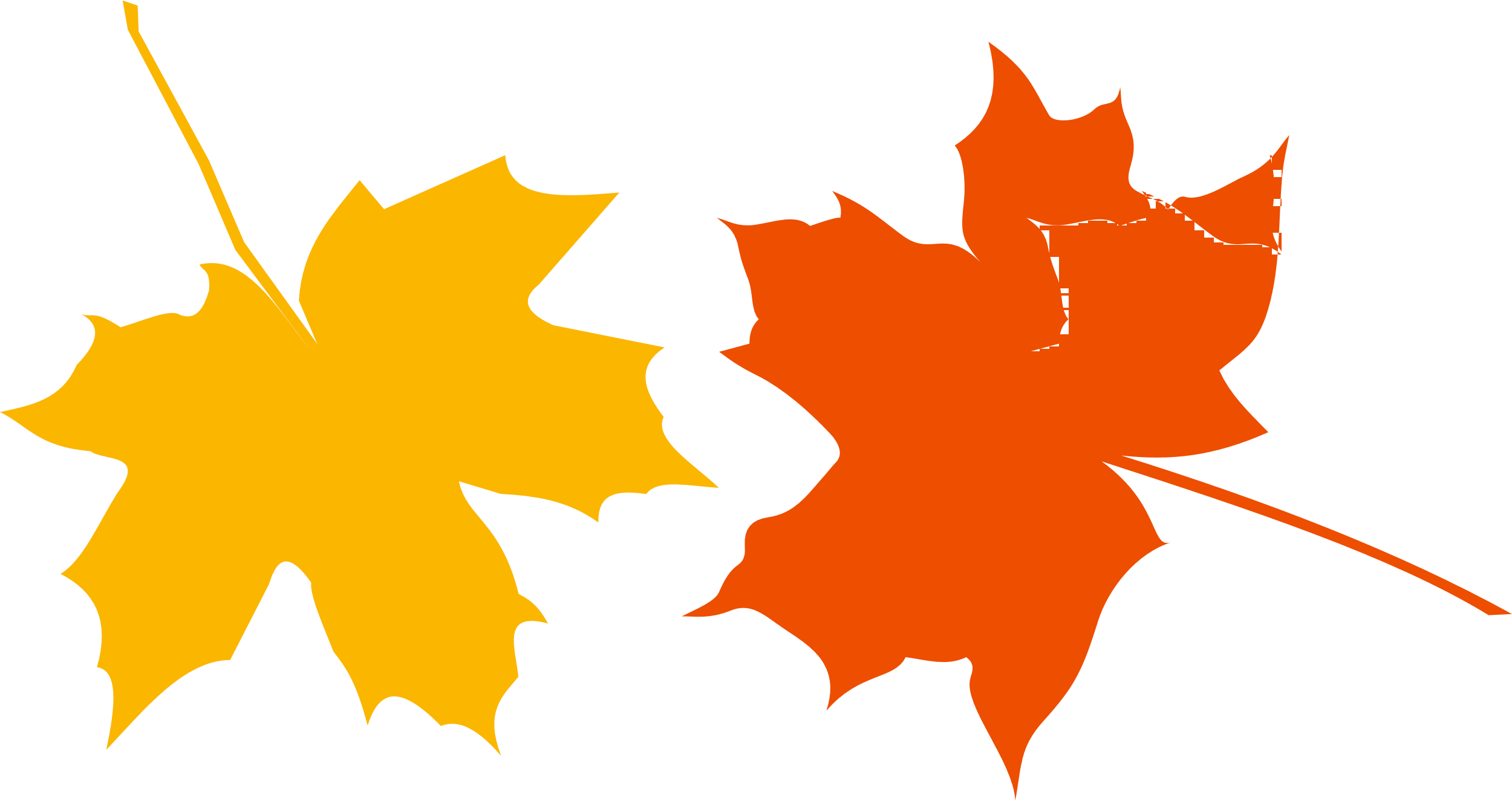 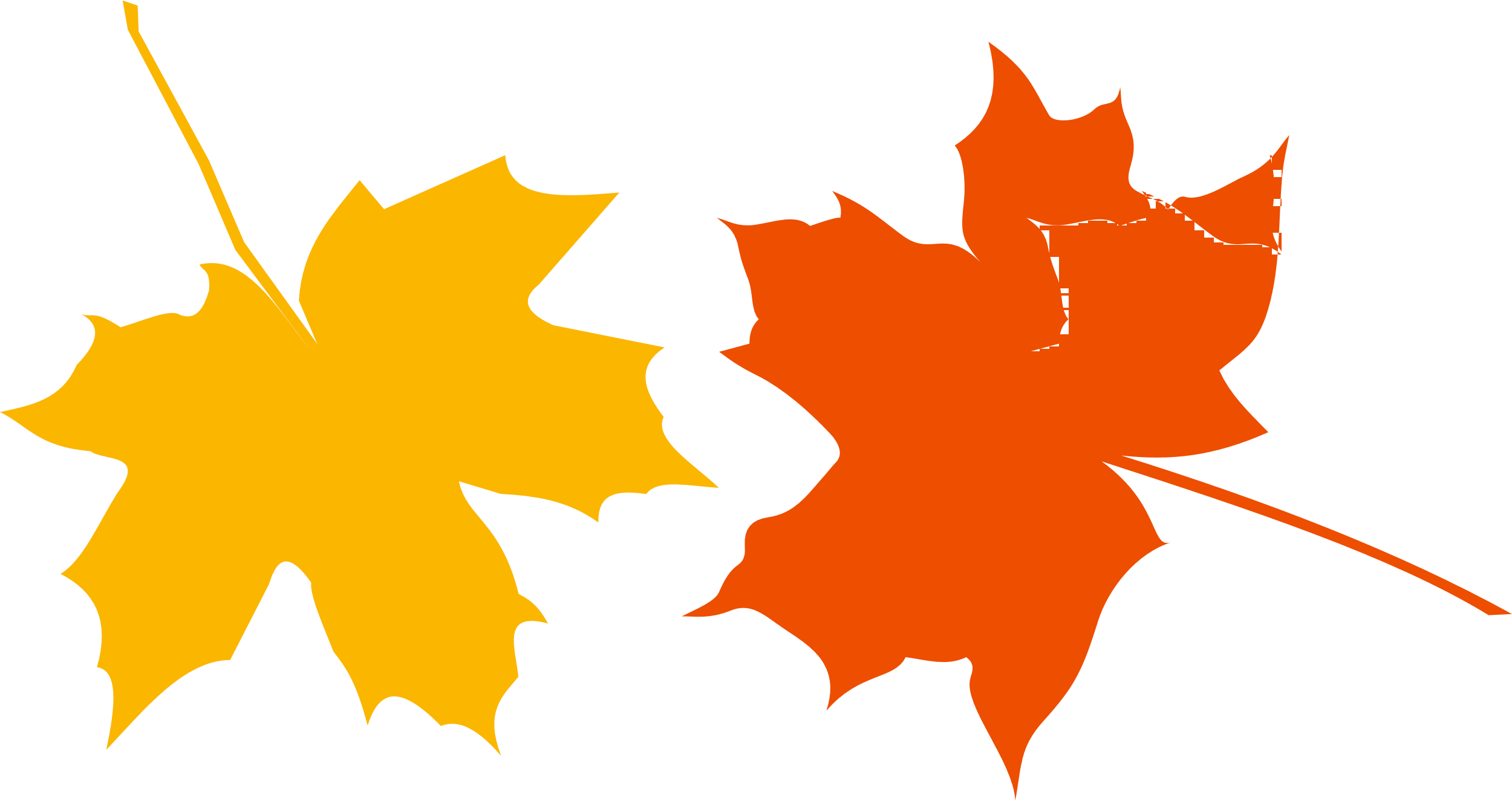 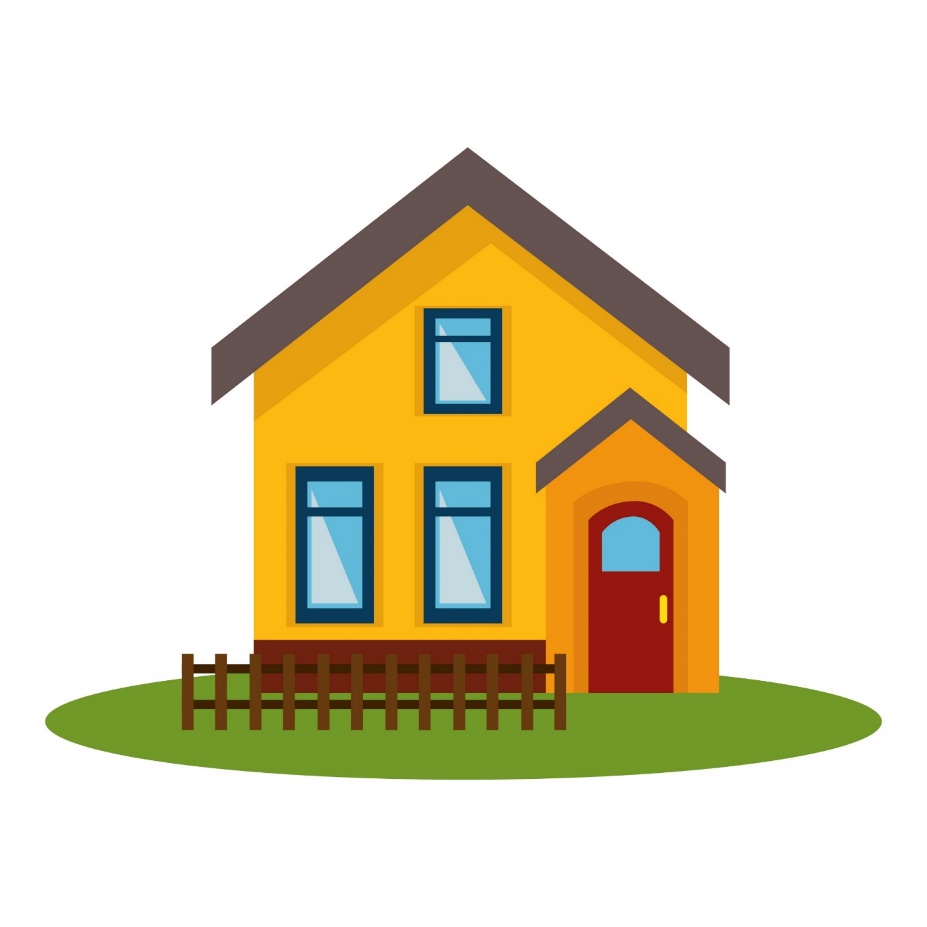 [Speaker Notes: Script:
(ADVANCE) It is once again a beautiful fall morning at the Springville Nursing home.]
Mr. Moore: Questions and Answers
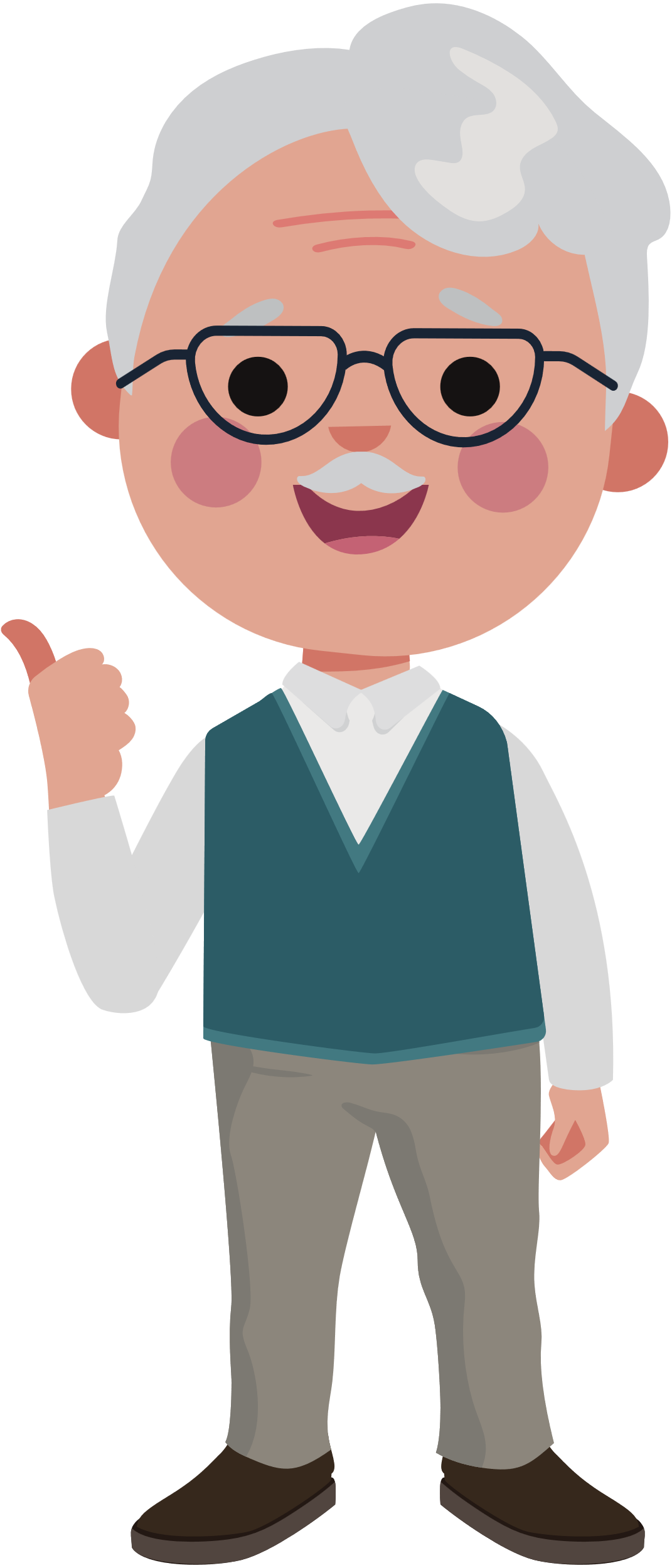 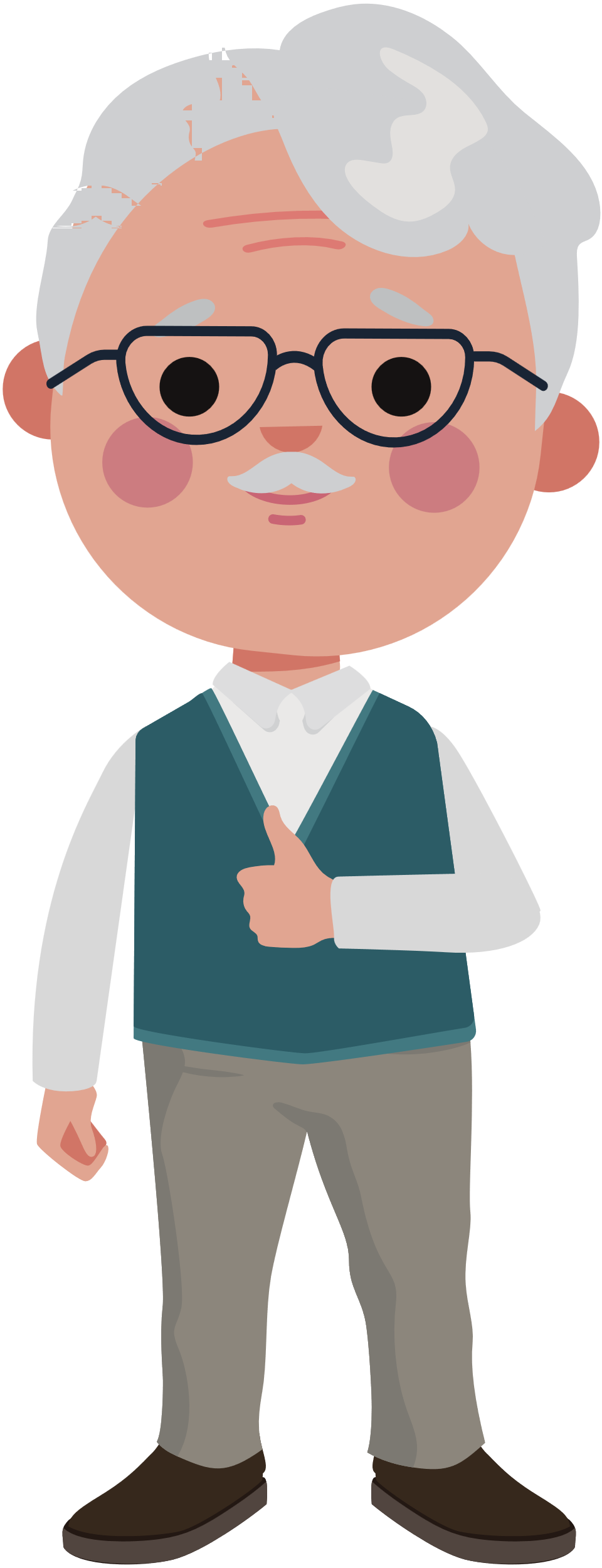 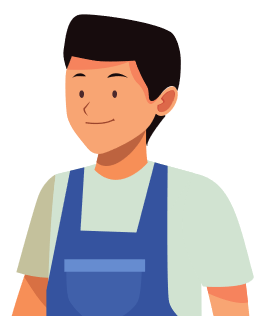 Frequency
Cleaning
Disinfection
Responsibility
Monitoring
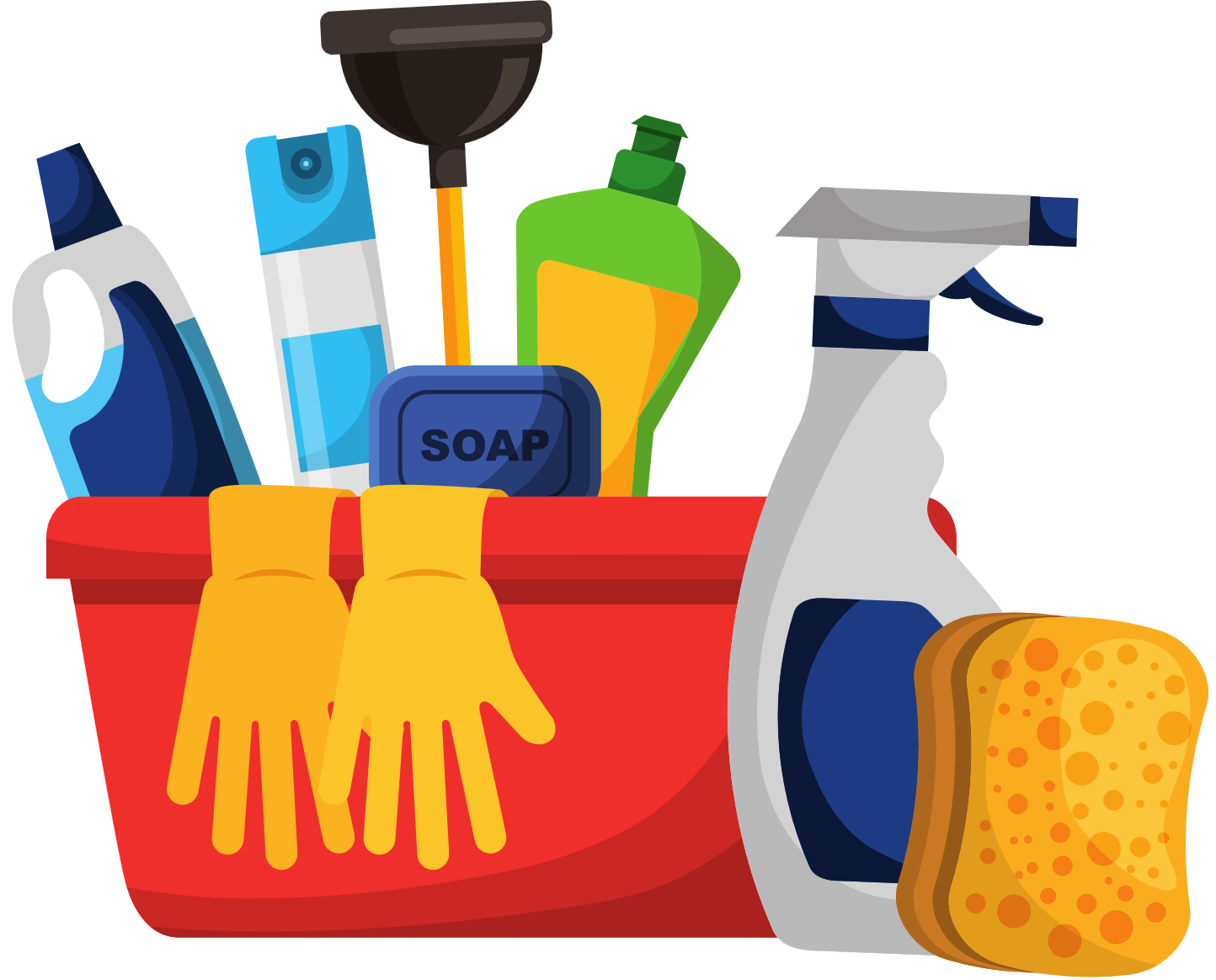 [Speaker Notes: Script:
Mr. Jacob Moore, a resident at Springville Nursing Home and the resident council president, has been working with other residents, family members, and the nursing home staff to discover how infections are prevented and controlled at the Springville nursing home. He recently learned more about how the environment at Springville is kept clean and safe for residents.  Working with Steven from Environmental Services, Mr. Moore learned how often resident rooms and general areas are cleaned including disinfection of  commonly touched surfaces, who is responsible, and what the nursing home does to monitor cleaning and disinfection. 
Mr. Moore is very happy to know there is a great process in place to safeguard the nursing home environment!]
More Questions from Mr. Moore…
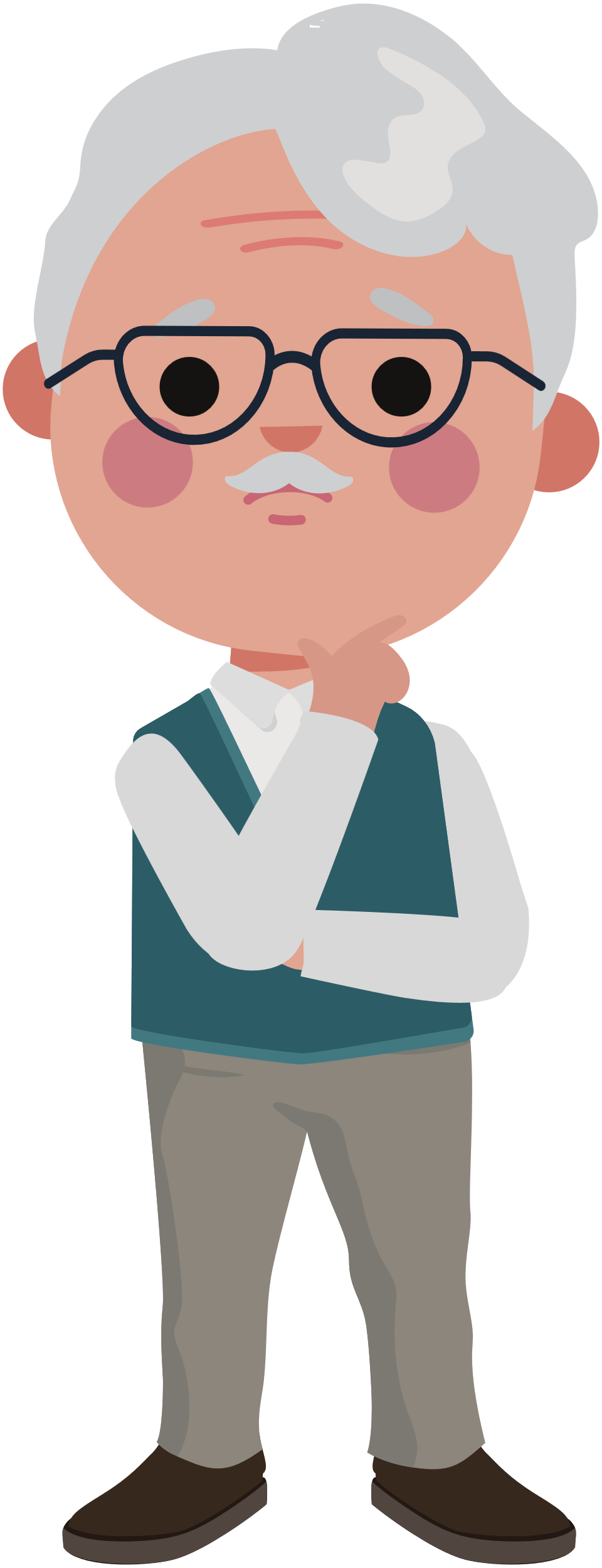 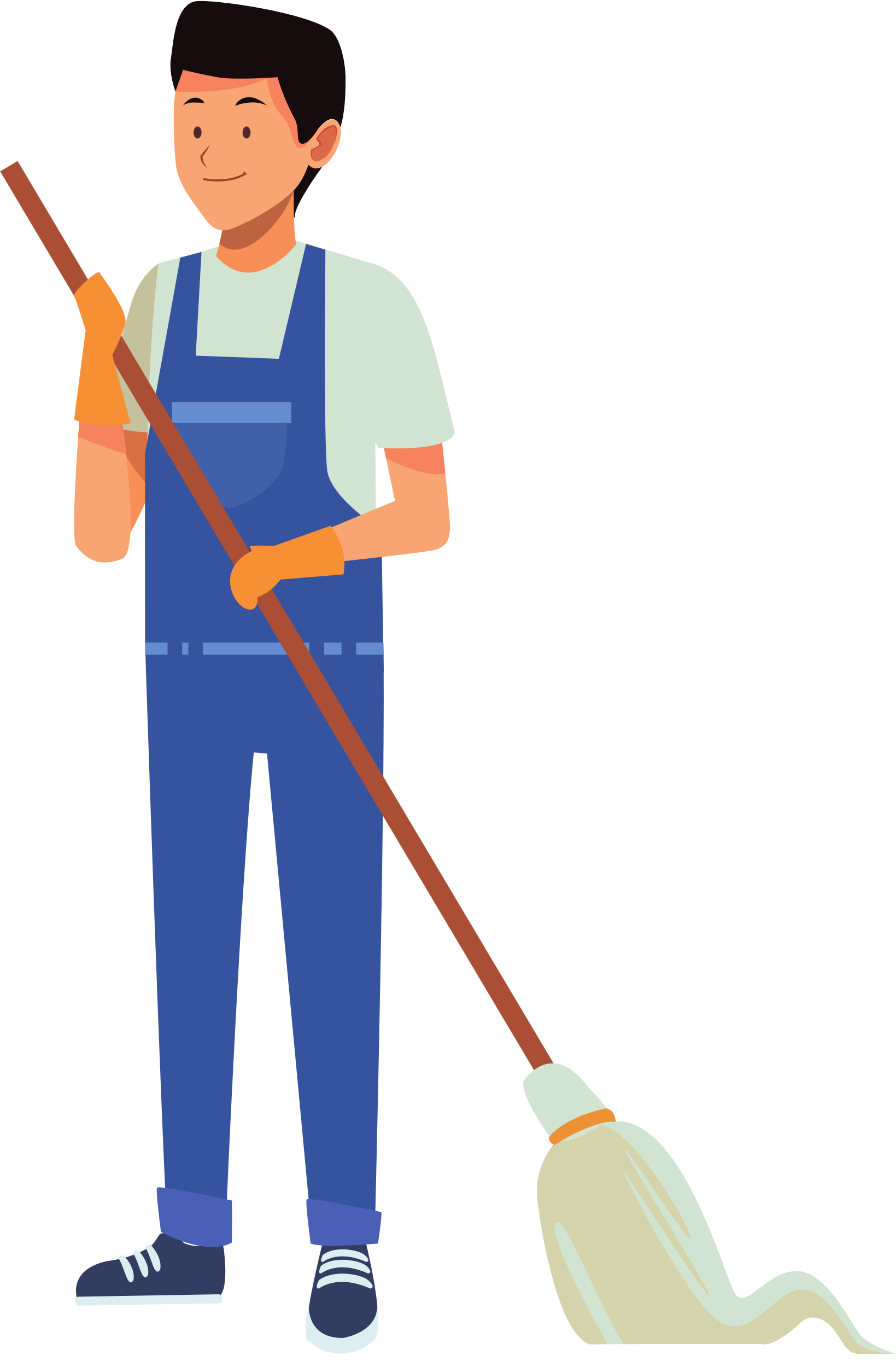 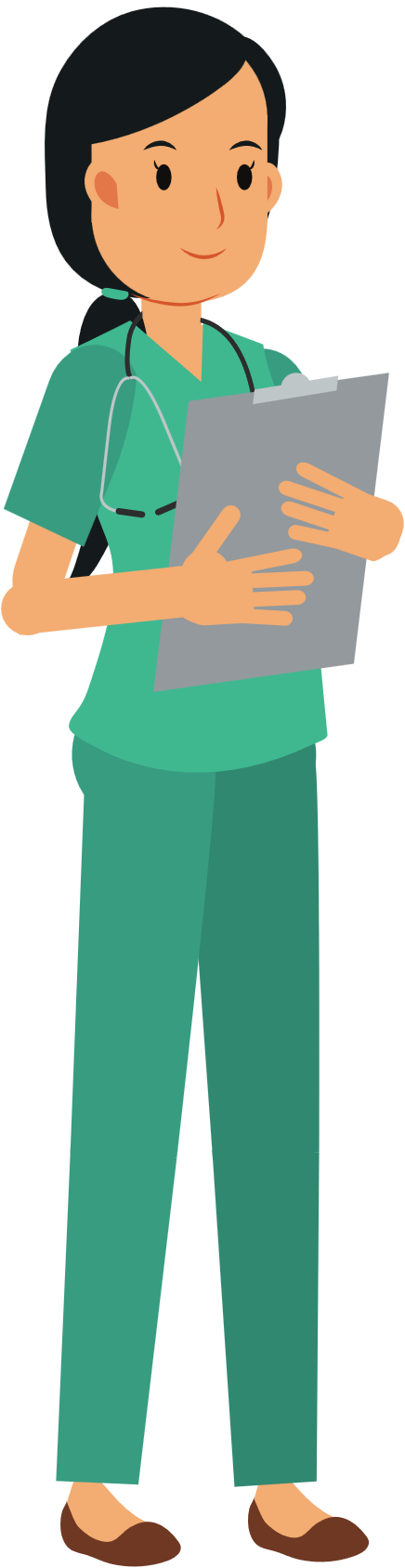 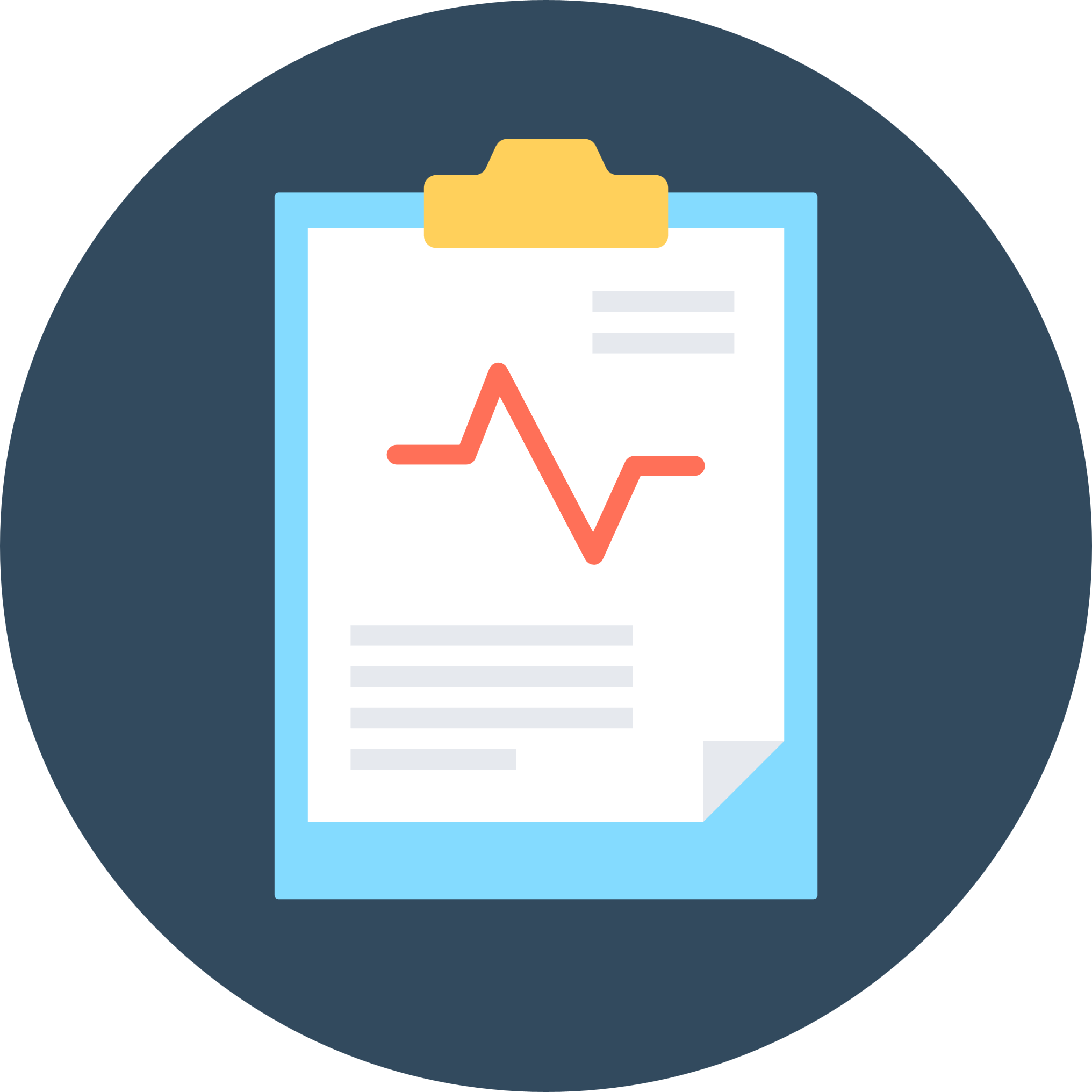 Antibiotic resistant bacterial infections
 Hand hygiene: hand washing or alcohol-based rub
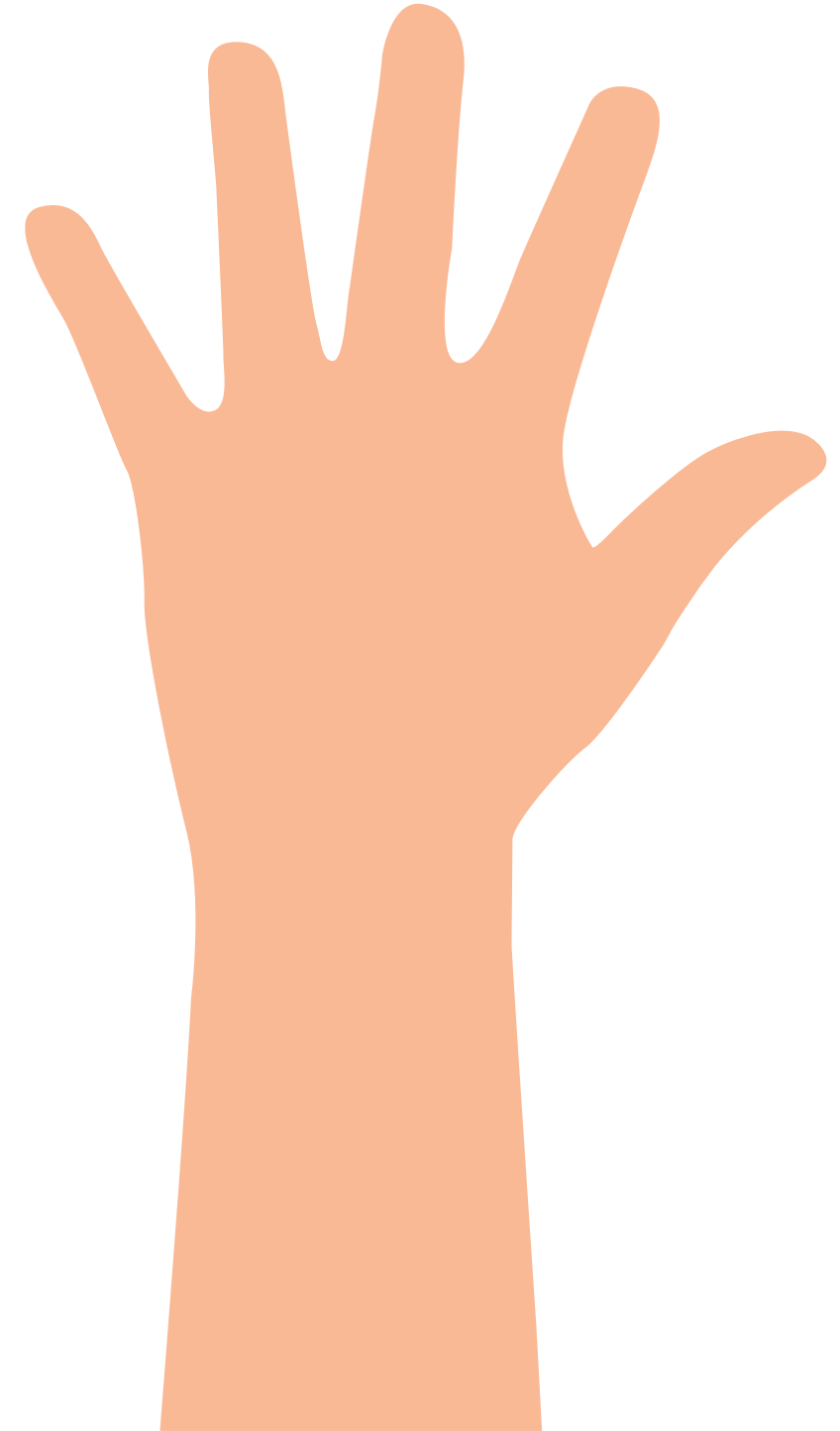 [Speaker Notes: Script:
But he still wonders why there has been an increase in antibiotic resistant bacterial infections in Springville Nursing Home residents. Steven suggests that Mr. Moore speak with Mia Lee, the lead certified nursing assistant. Steven found out in a meeting that morning that Mia was put in charge of finding out more about the increased number of infections. Mia is very happy to hear from Mr. Moore! She’s been looking at some of the process monitoring data and suggests maybe the recent increased number of infections in residents are coming for another common place-our hands! Looking through the recent monitoring data on hand hygiene, which include washing hands with soap and water or using an alcohol-based hand rub by nursing home staff, there are some opportunities for improvement.]
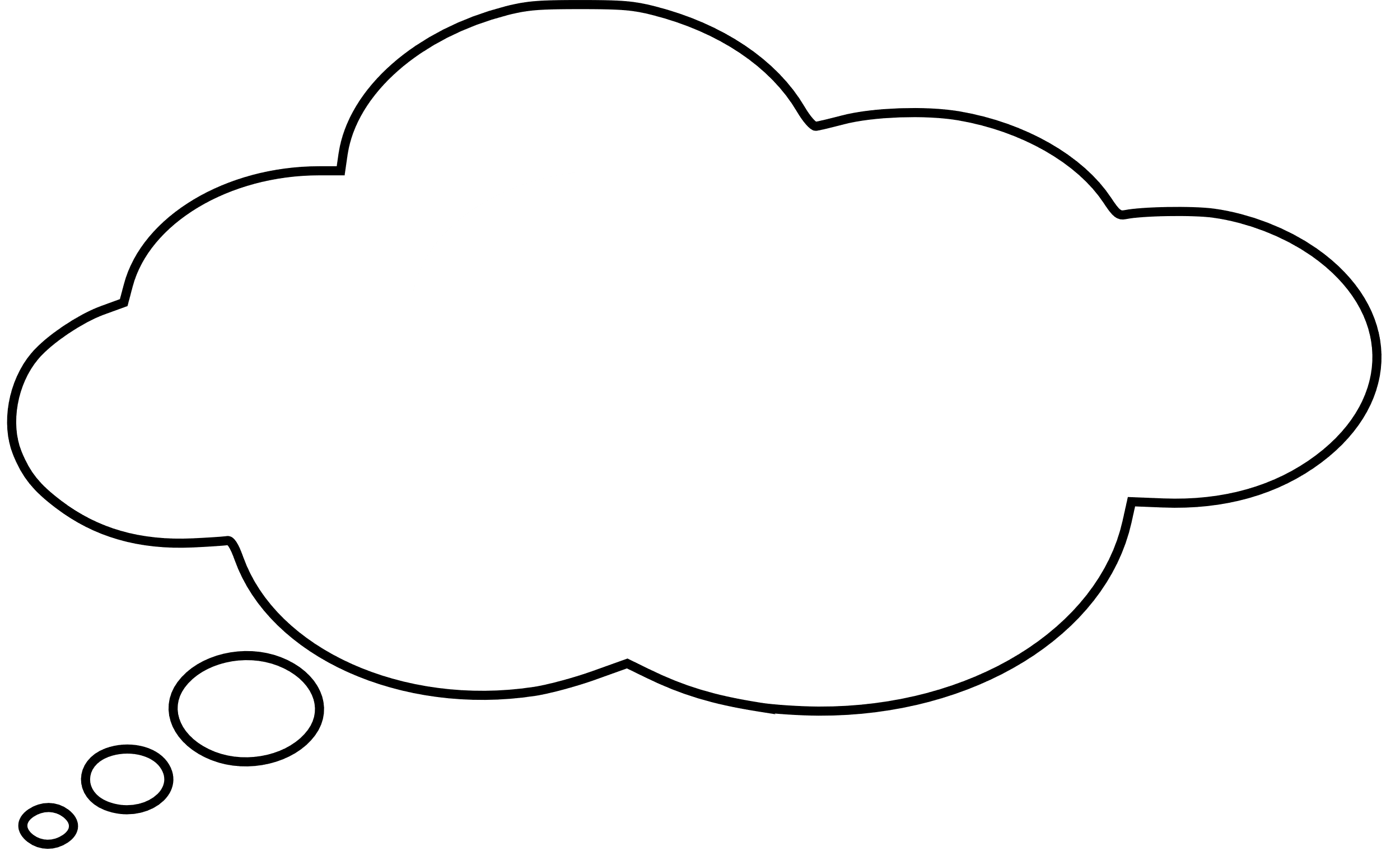 More Questions from Mr. Moore…
How do our hand spread germs? 

What can residents do to improve hand hygiene?
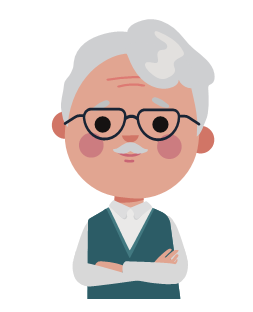 [Speaker Notes: Script:
With this new information, Mr. Moore wonders- how do our hands spread germs? What can residents do to improve hand hygiene?]
What Will I Learn?
How do germs spread from our hands?
What are some ways to improve hand hygiene?
How can planning and participating respects resident rights while preventing and controlling infections?
[Speaker Notes: Script:
After this lesson, you will be able to answer the following questions: 
(ADVANCE) How do germs easily spread from our hands? 
(ADVANCE) What are some ways to improve hand hygiene? Lastly, 
(ADVANCE) How can planning and participating respect resident rights while preventing and controlling infections?]
Germ Spread (Transmission)
Direct
Contact
Hugs, kisses, hands
 Large drops
Coughs & sneezes
Direct
Contact
Hugs, kisses, hands
 Large drops
Coughs & sneezes
Indirect
Objects in our environment
Objects to hands to our eyes, nose, mouth, broken skin 
Air
Very, very small droplets carrying germs long distances and time
[Speaker Notes: Script: 
In a previous ICARE lesson, it was discussed that germ spread, also known as transmission, happens in two ways: directly (ADVANCE) and indirectly (ADVANCE). Germs spread directly from a person to another person through (ADVANCE) contact with them like hugging, kissing or hands. Direct spread also happens when a person coughs or sneezes very close to you and large drops containing germs from their coughs or sneezes directly enter your body. Germs spread indirectly when (ADVANCE) objects and surfaces in our environment get contaminated with germs, we touch those objects or surfaces, and then touch our eyes, nose, mouth, or other areas where germs can get into our bodies like broken skin such as a cut or wound. Some germs also spread indirectly in the air through (ADVANCE) very, very small droplets that can come from people when then talk, sneeze or cough or even spread through using certain medical devices like ventilators. Of course when germs spread to us, we can get an infection and get sick. 
In this lesson, we will focus on (ADVANCE) direct spread from our hands. Please see the ICARE resources provided in this lesson to learn more about indirect germ spread and how to prevent it as well as how to prevent direct transmission from large drops from coughs and sneezes. 

Know Before You Go!
Indirect spread (transmission) can be prevented through safeguarding the nursing home environment. Please see lesson 3: Safeguarding the Nursing Community Environment for more information. 
Direct spread (transmission) occurs when a microorganism is transmitted directly from a reservoir to a susceptible host. A reservoir is where a microorganism normally lives, grows, and multiplies. A susceptible host is a person who due to their immune system or other factors are not able to resist infection or limit disease. There are three main types of reservoirs: human, animal, and environmental. 
Human reservoir: here, due to direct skin-to-skin contact, including sexual contact or even hand-to-skin contact, a microorganism is transmitted from one person directly to another. Direct transmission also occurs when large droplets from sneezes or coughs are spread from one person to another. There are some diseases, such as norovirus or chickenpox, for which humans are the only reservoir, so they can only be spread from person to person.
Animal reservoirs include vertebrate animals such as pigs, animals, dogs, and cats. There are many diseases that originate from animals, such as the virus that causes COVID-19 and salmonella. The microorganisms from animals can be spread directly to humans (known as zoonosis), but this is usually not the main way the disease is spread in a nursing home. But it can occur—again, microorganisms can be directly transmitted from an animal to a person through touch or droplets. So, in nursing homes, if there are animals that are routinely in the home, it is important they are up to date on their vaccinations. Do not include animals that are known to carry dangerous microorganisms, such as reptiles and chicks that can carry salmonella.
Environmental reservoir: this includes soil, plants, and water in the environment. Microorganisms that live in the environment that have been known to cause infections in nursing homes include certain fungal infections and legionella, a bacteria that can live and thrive in the water.]
Direct Transmission: Hands
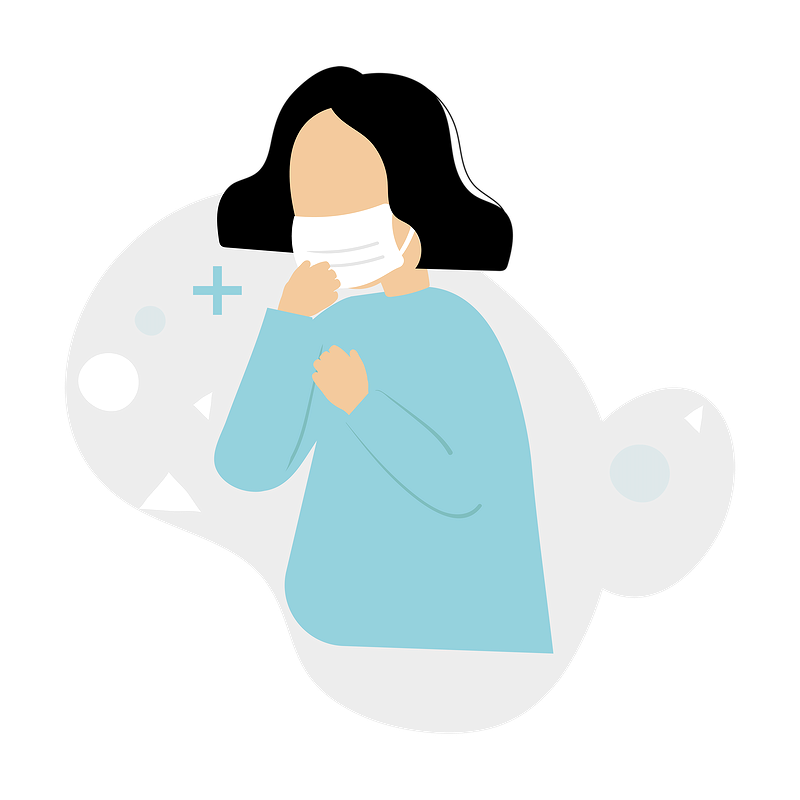 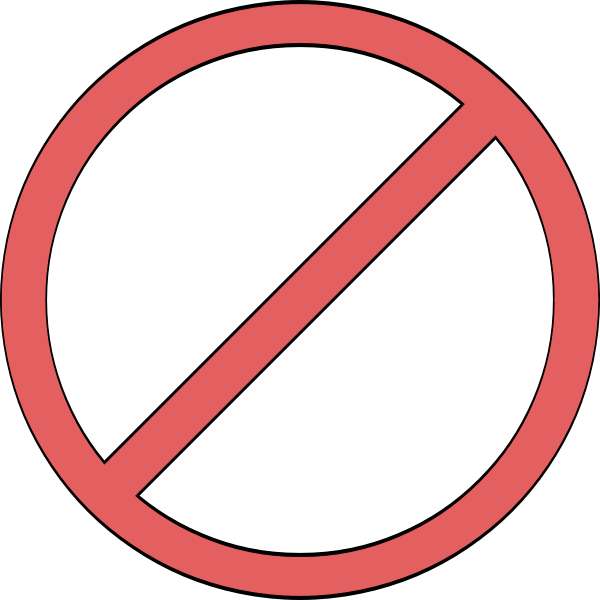 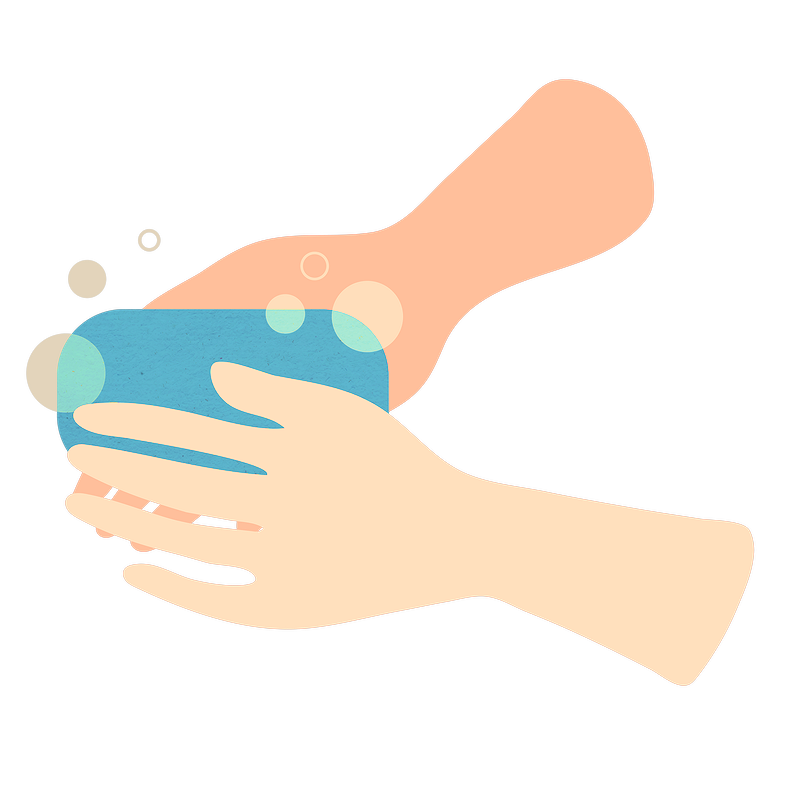 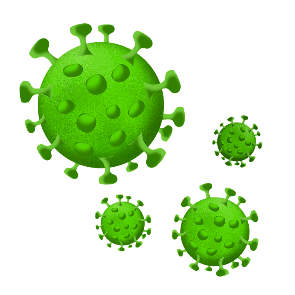 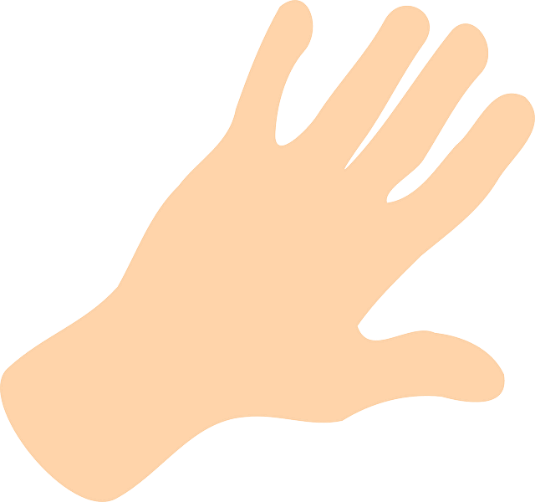 Hands
Hand Hygiene
Germ Spread
[Speaker Notes: Script:
Let’s return to direct transmission through our hands. People can have germs on their hands they get from other people and the environment, but also germs they normally have on their bodies. When nursing home residents and staff do not perform hand hygiene correctly, they can directly spread germs from their hands to another staff or resident and those germs can make them sick.]
Direct Transmission: Hands
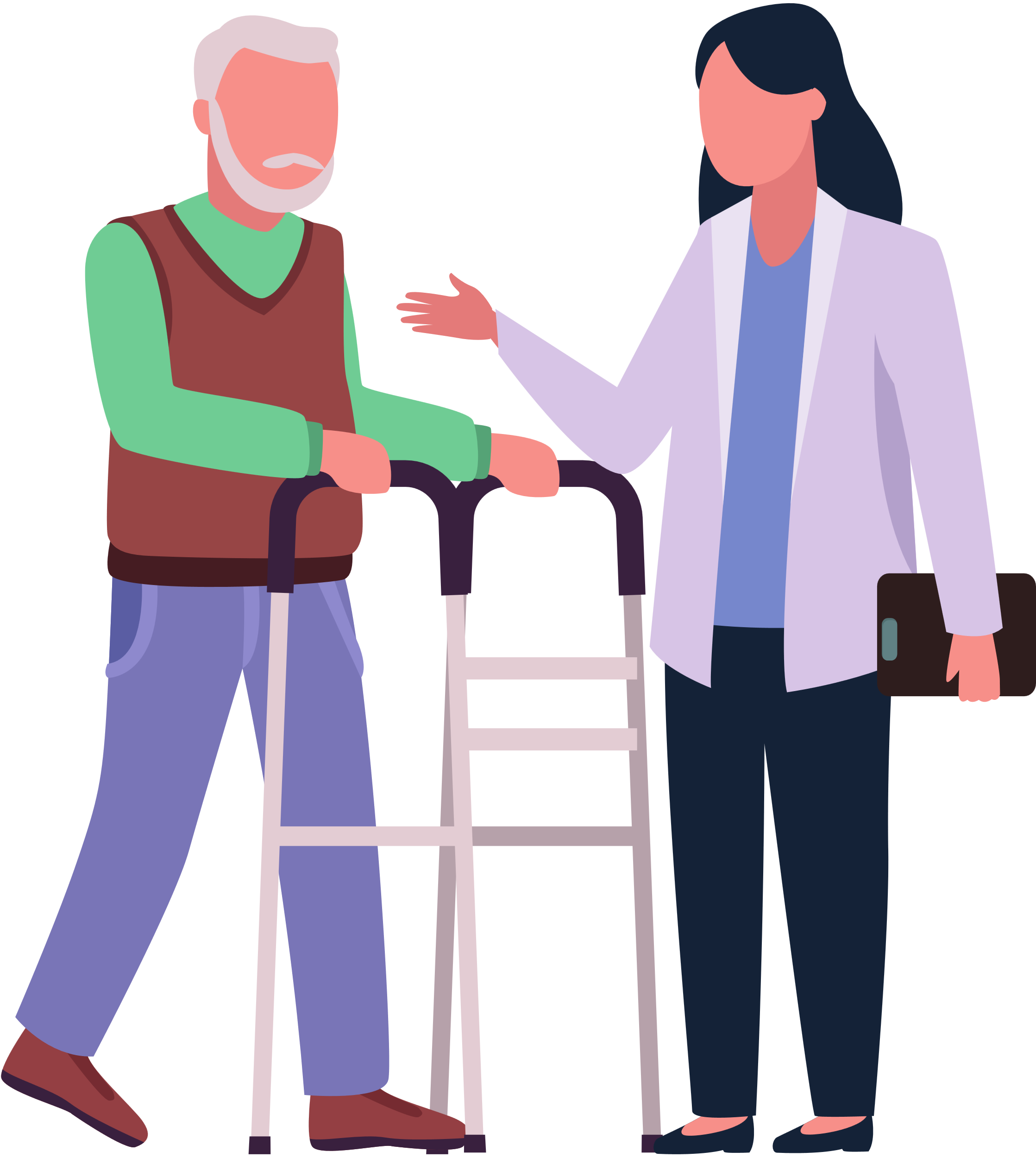 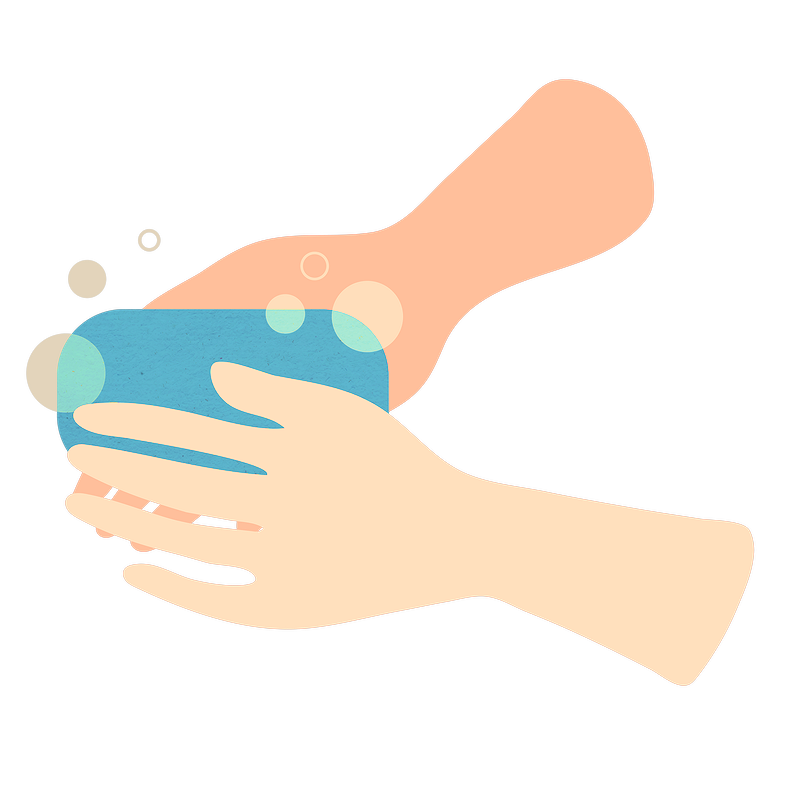 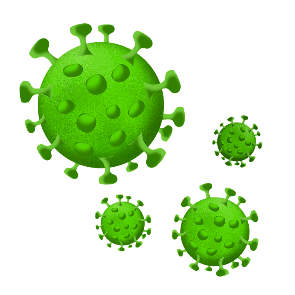 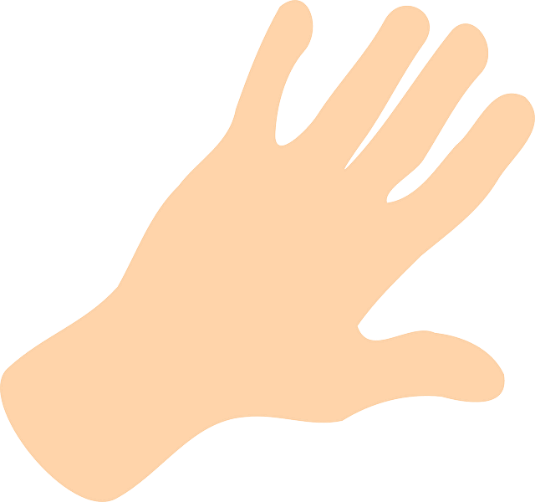 Germs
Hand Hygiene
Protect Staff & Residents
[Speaker Notes: Script:
Of course, it is impossible to keep our hands germ free- again, we have good germs on our bodies and we can pick up bad germs from other people and our surroundings- we use our hands for so much!  This is why good hand hygiene is so important. In fact, hand hygiene is the most important thing we can do to protect the residents and staff in a nursing home community!

Know Before you Go!
Hand hygiene is one element in standard precautions to prevent infections in all residents, staff, and visitors regardless of suspected or confirmed diagnosis or presumed infection status. 
Standard precautions are based on the idea that all blood, body fluids, secretions, and excretions (with the exception of sweat), regardless of whether they contain visible blood, non-intact skin, or mucous membranes (nose, mouth), may have microorganisms that can be spread (transmitted).  
Other standard precautions include environmental cleaning and disinfection, safe injection practices, selecting the correct personal protective equipment, respiratory hygiene and etiquette, and reprocessing reusable resident medical equipment. Environmental cleaning and disinfection are the focus of ICARE Module 3, and standard versus transmission-based precautions are the focus of ICARE Module 5.]
Hand Hygiene: Basics
Alcohol-Based Hand Rub (ABHR)
Soap & Water
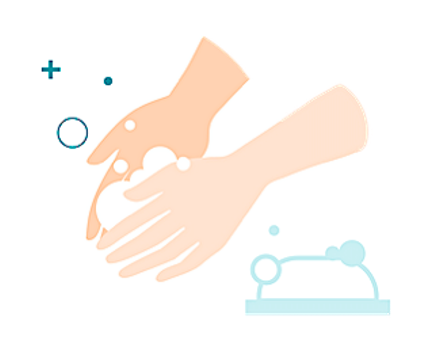 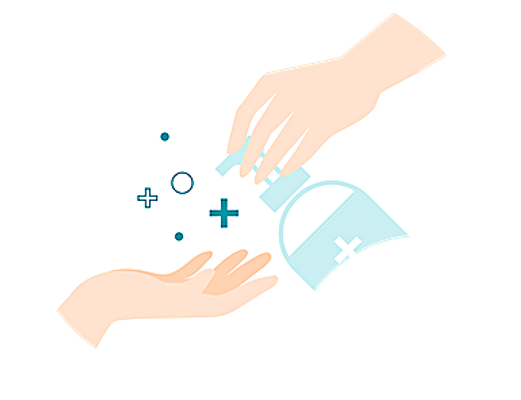 When?

Visibly dirty
Before eating
After bathroom
Certain infections!
C. diff
Norovirus
When? 

Mostly Preferred!
Very effective!
Convenient forms 
60%-95% alcohol
[Speaker Notes: Script:
There are two main ways to perform hand hygiene: by washing our hands with soap and water or by using alcohol-based hand rub. There are certain times when it is best to use soap and water over alcohol based hand rub and that includes: when our hands are visibly dirty, before eating, after going to the bathroom, and when a person is sick with certain bad germs that cause diarrhea, specifically C diff and norovirus. These bad germs are very hardy and tough. So, when a person is sick with these germs, it is best to follow up soap and water washing with alcohol based hand rub. Alcohol-based hand rub is preferred most of the time when we need to perform hand hygiene. It is has been found to be very effective at removing germs from our hands, and it very convenient. You can find alcohol based rub in gels, wipes, and liquid forms. Just be sure that the alcohol-based rub you use is made up of sixty to ninety-five percent alcohol.]
Hand Hygiene: Soap & Water
1. Wet hands with water and apply soap
2. Scrub hands together for at least 20 seconds
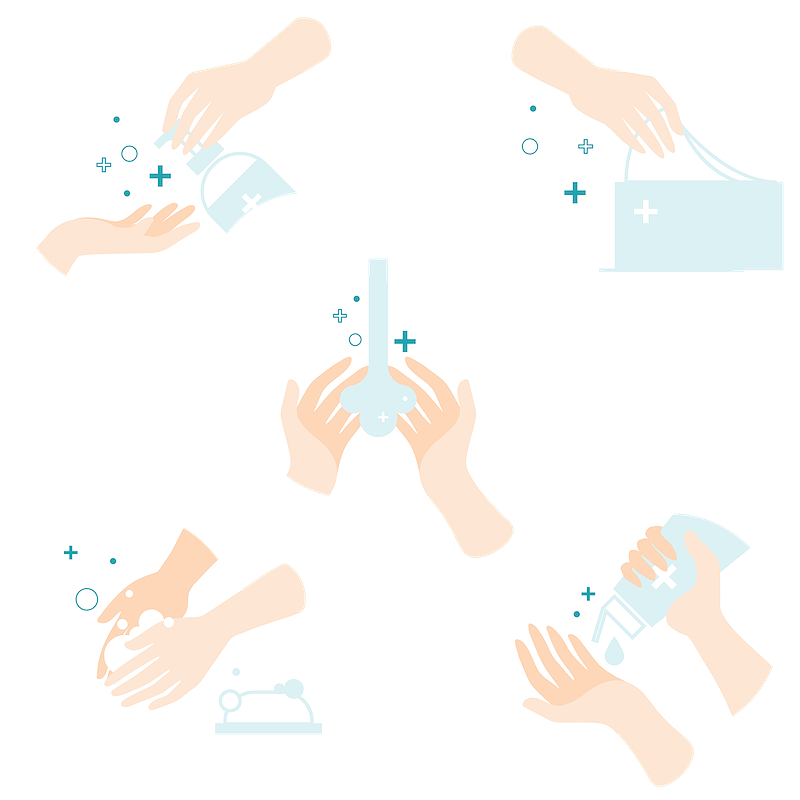 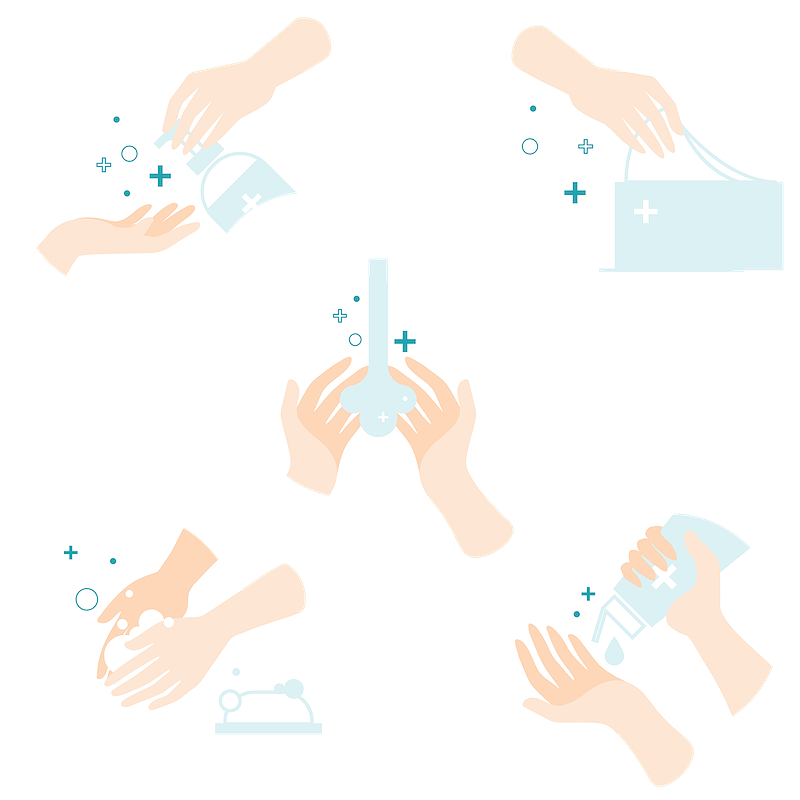 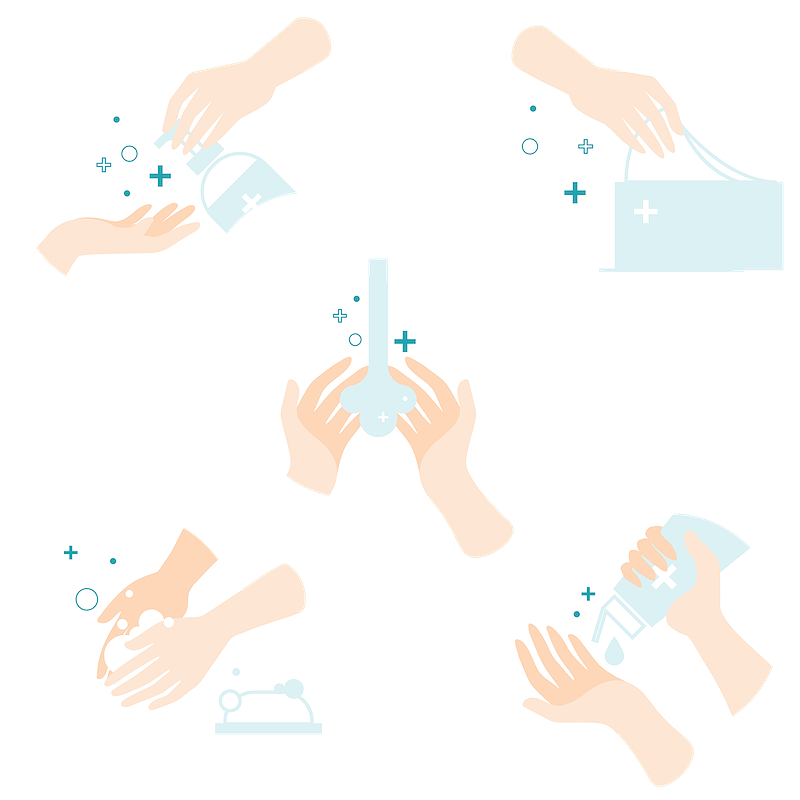 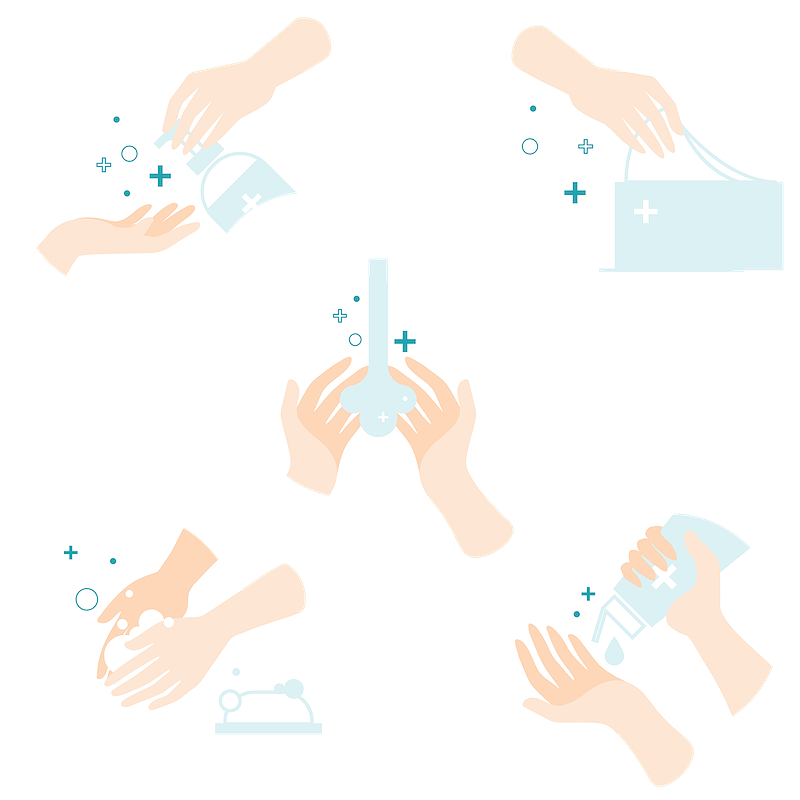 4. Dry with disposable towel, use towel to turn off faucet
3. Rinse with water
[Speaker Notes: Script:
Washing our hands with soap and water begins with wetting our hands and applying soap. Next, we scrub our hands for at least 20 seconds, front and back, our fingers and palms as well as our under our fingernails. We then rinse our hands with water and lastly, dry them with a disposable towel, using the towel to turn off the water faucet so we don’t get our hands dirty again.]
Hand Hygiene: ABHR
2. Ensure to cover all hand surfaces
1. Apply ABHR
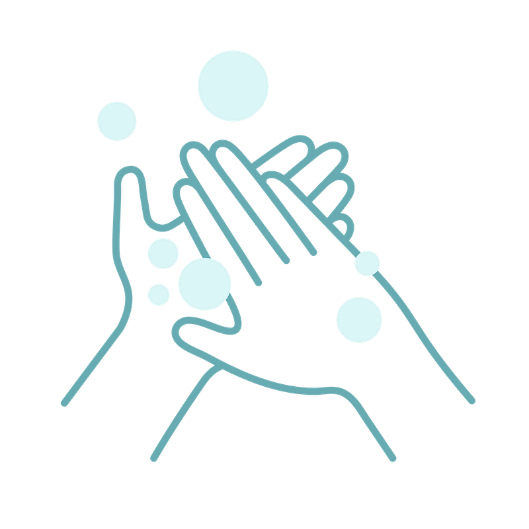 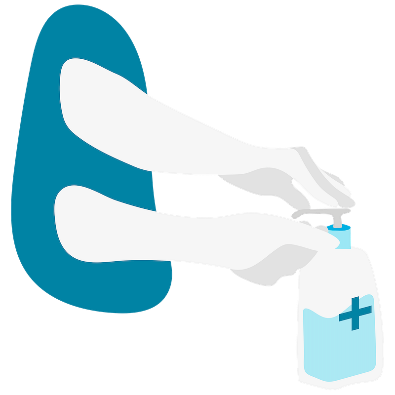 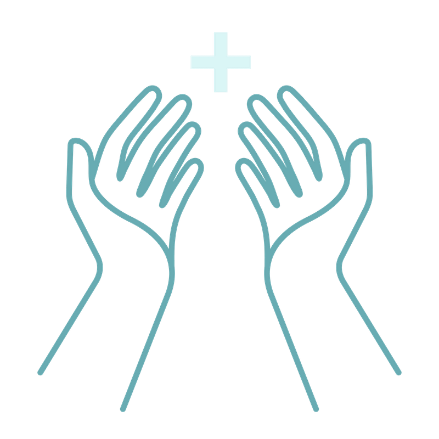 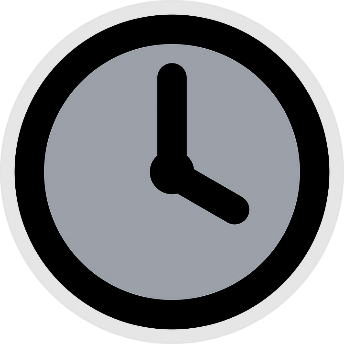 4. Takes approximately 20 seconds
3. Rub until hands are dry
[Speaker Notes: Script:
Using alcohol-based hand rub starts with applying the rub, making sure we cover all areas of our hands: front and back, our fingers and palms. We continue to rub our hands until they are completely dry which takes about 20 seconds.]
Hand Hygiene High Five!
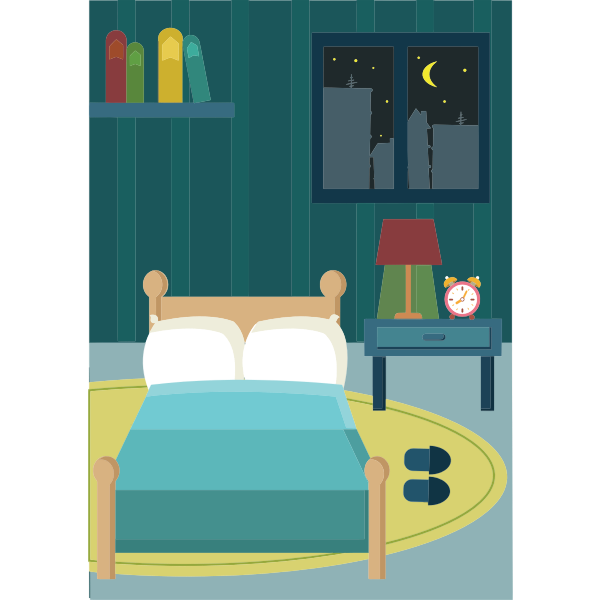 AFTER touching blood, body fluids, contaminated surfaces
BEFORE & AFTER 
touching a resident
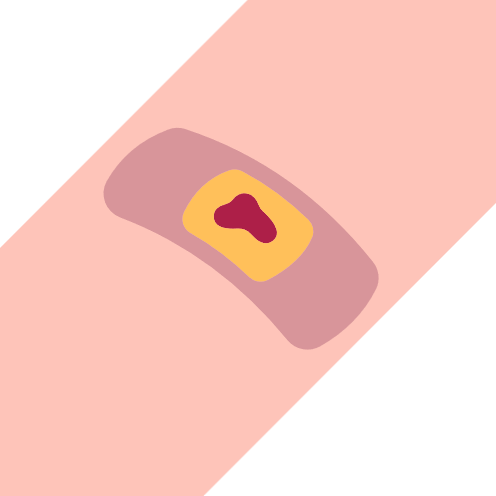 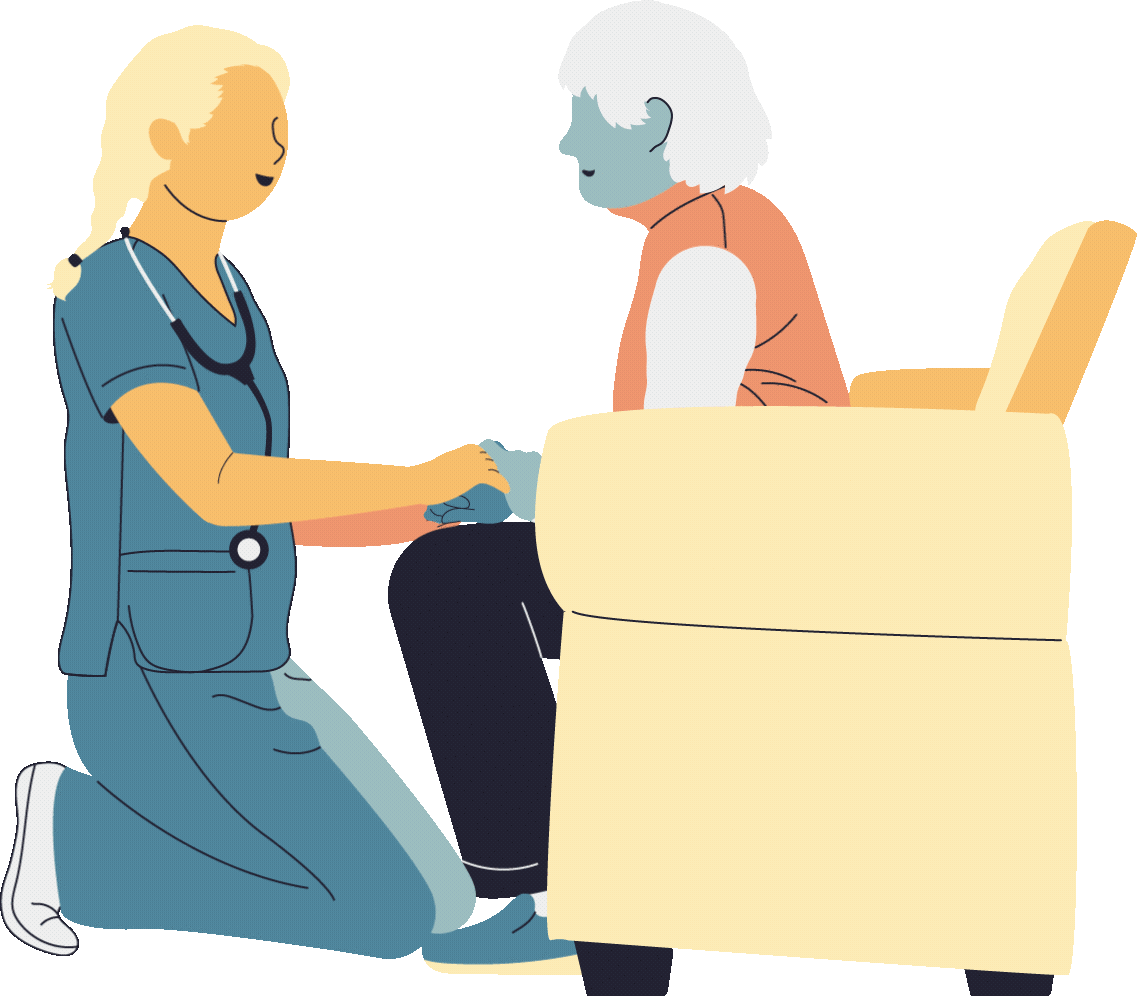 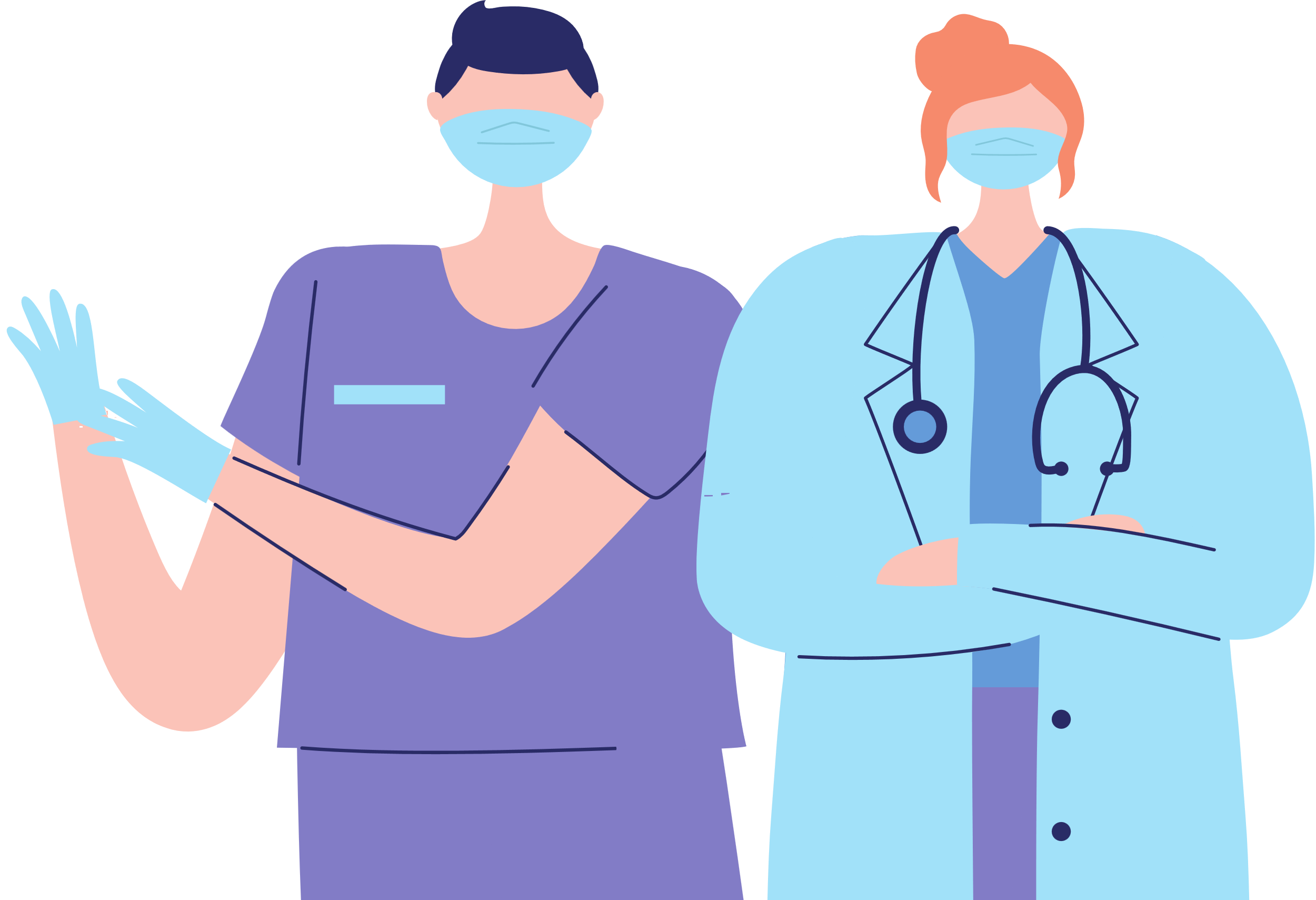 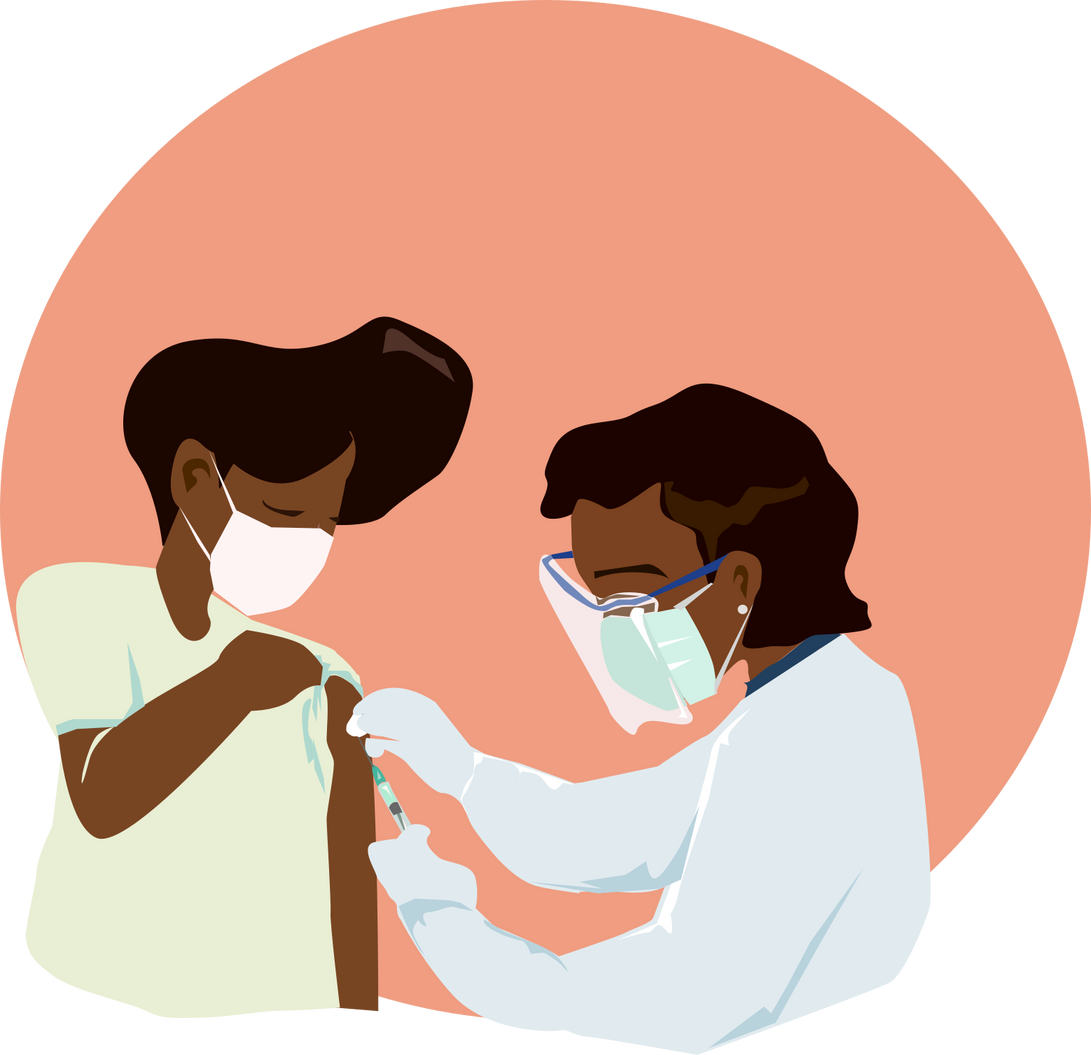 AFTER removing PPE
BEFORE aseptic/clean procedures
AFTER touching the resident’s environment
[Speaker Notes: Script:
So now that you know how to perform hand hygiene, when should it be done by nursing home staff as well as residents during care? Of course hand hygiene should be done after going to the bathroom and before eating (and best with soap and water) but there are five moments during the general care of residents when hand hygiene should always be done. These are easy to remember as the hand hygiene high five. These include: before and after touching a resident, before aseptic or clean procedures, meaning care procedures such as giving shots, changing dressing, and manipulating a catheter; after touching blood, body fluids or any surfaces that may be contaminated with blood or body fluids, after removing personal-protective equipment or PPE such as gloves and face masks, and after touching a resident’s environment such as over bed trays.]
Promoting & Improving Hand Hygiene
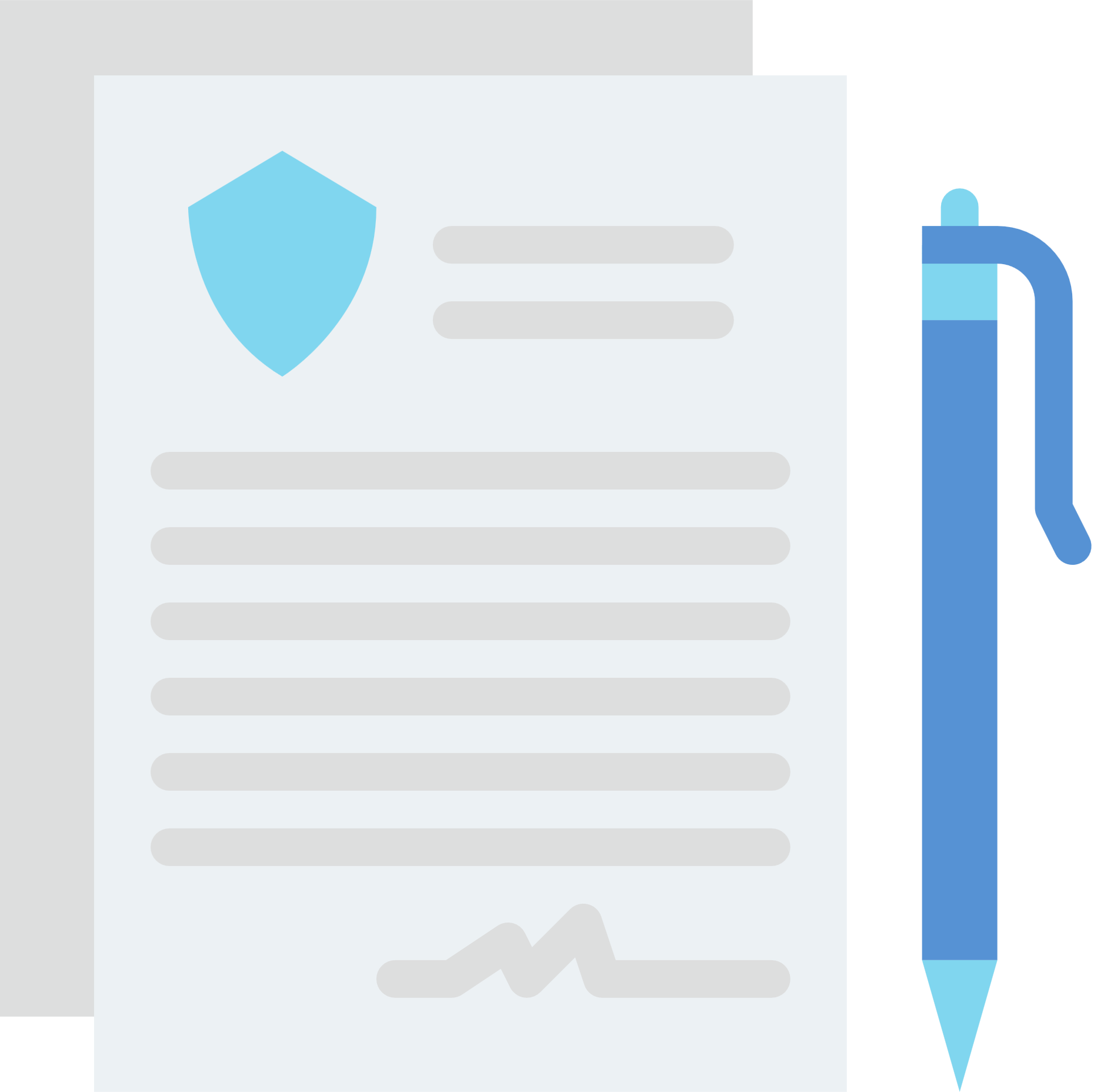 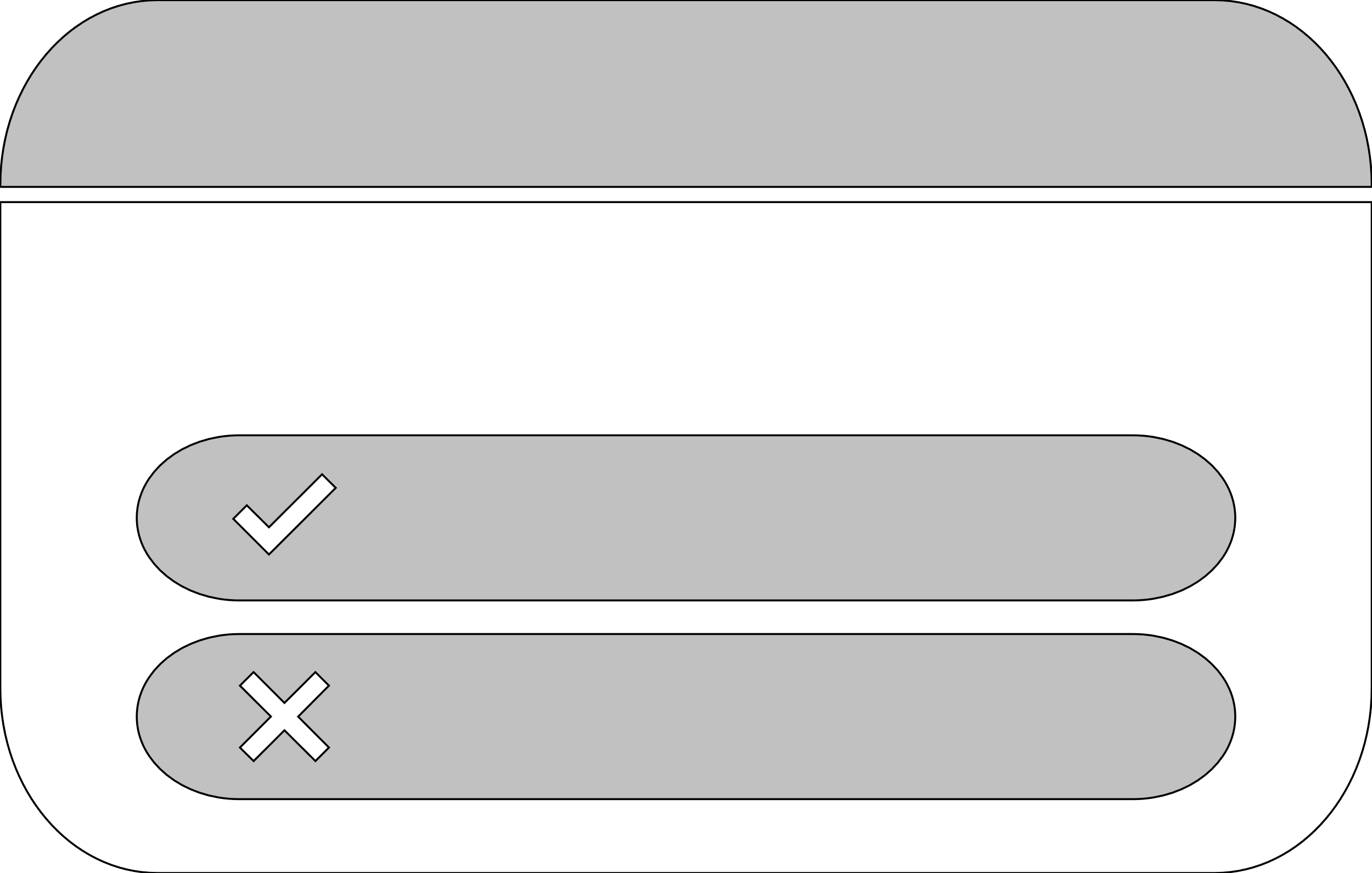 Policies and Procedures
Training and Validation
Supplies & Placement
Reminders
Monitoring & Feedback
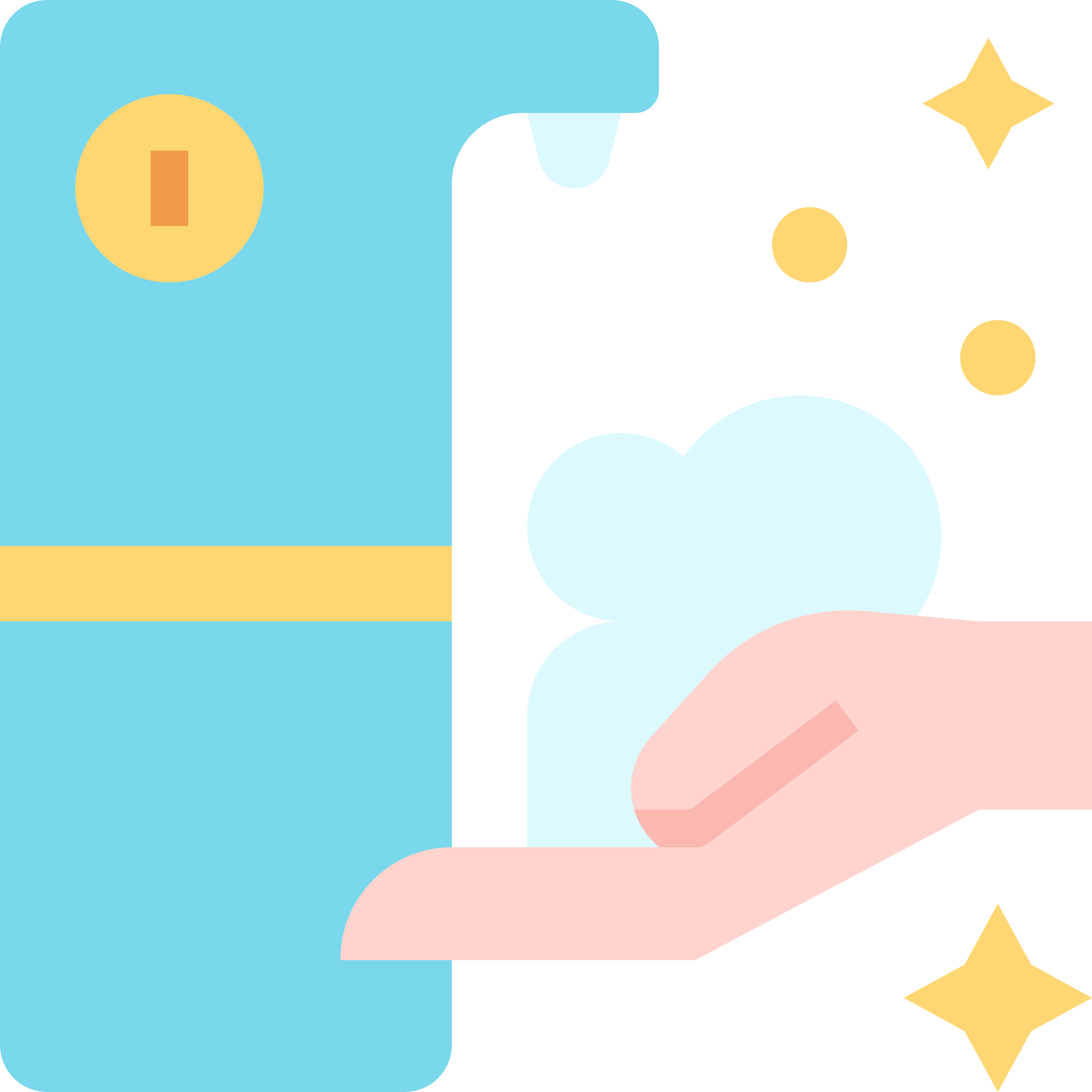 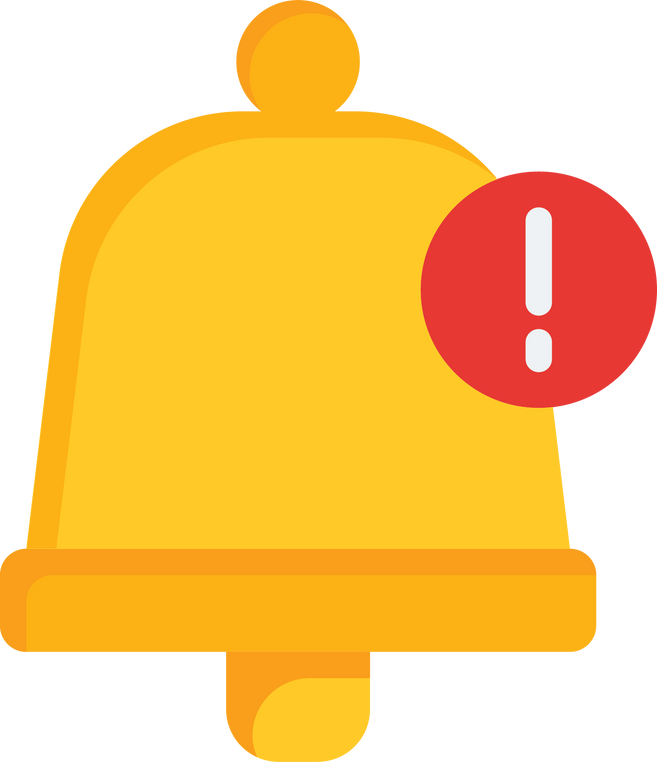 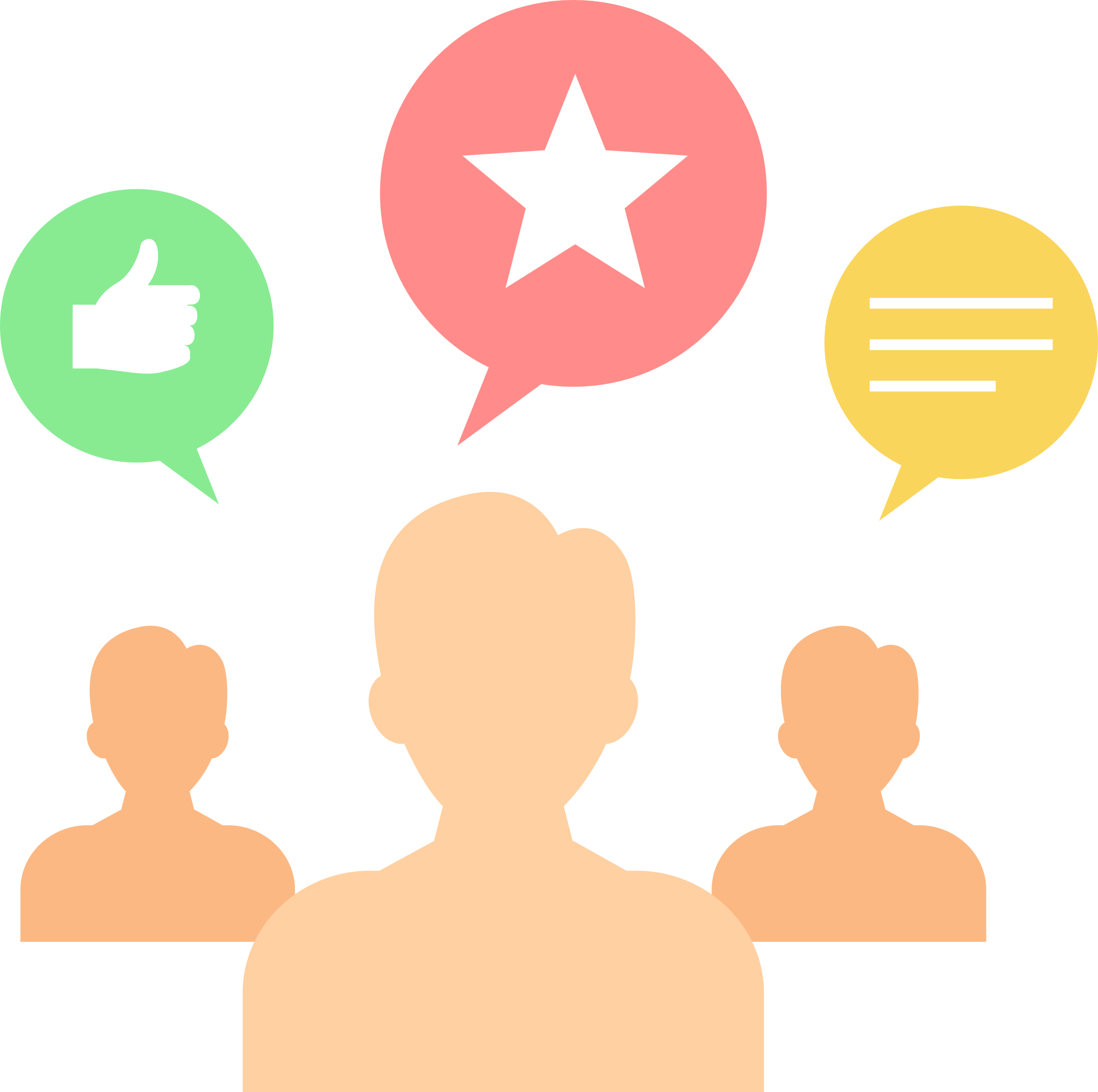 [Speaker Notes: Script:
Knowing how and when to perform hand hygiene is important but nursing home communities must also have ways to make it easier for people to perform hand hygiene. This begins with having written policies and procedures that clearly state when and how to perform hand hygiene for not only staff but also nursing home residents. All nursing home staff must also be trained when they are hired about these hand hygiene policies and procedures and at least every year, checked to make sure they are performing hand hygiene correctly as written in the nursing home polices. In addition, residents and their families should also receive education on any hand hygiene policies that pertain to them.
Having the right supplies in the right spaces and places is also very important to promote and improve hand hygiene. Sinks, soap and water, and alcohol-based hand rub dispensers should be accessible in areas where hand hygiene is important including where resident care occurs, where food is prepared, and where medications are prepared. Reminding staff and residents to perform hand hygiene, such as visual reminders like place mats that remind people to wash hands before eating or verbal reminders like politely reminding staff to wash their hand before touching you can be very helpful. Of course, to really promote and improve hand hygiene, a nursing community must actively monitor how and when hand hygiene is practiced by everyone in the nursing home community. Feedback that helps to find any gaps in hand hygiene should be done in a positive way to improve hand hygiene and not to punish people for making mistakes. 


Know Before You Go!
Nursing home facilities must have policies and procedures to ensure hand hygiene in both staff and residents. Education should be provided to residents and their representatives such as their family members; in addition, if needed, staff must assist residents with hand hygiene after toileting, before meals, and use soap and water or ABHR at other times when indicated by best practices and nursing facility policies. 
The best resources for hand hygiene requirements can be found in the documents listed below:
CMS QSO-20-03-NH. November 22, 2019. Attachment A Long-Term Care (LTC) Infection Control Worksheet. Infection Control Self-Assessment tool for nursing homes. https://www.cms.gov/files/document/qso-20-03-nh.pdf
CMS Appendix PP Guidance to Surveyor for Long-Term Care Facilities: 483.10- Resident Rights (F550- Resident Rights; F584- Safe/Clean/Comfortable/Homelike Environment); 483.75- QAPI; 483.80- Infection Control (F880 Infection Control); https://www.cms.gov/files/document/appendix-pp-guidance-surveyor-long-term-care-facilities.pdf 
CMS Infection Prevention, Control & Immunization Survey Pathway Checklist- Survey Resources Zip File (Updated 10/26/22). https://www.cms.gov/medicare/provider-enrollment-and-certification/guidanceforlawsandregulations/nursing-homes]
Quality Care & Resident Rights
How hands spread germs
Hand hygiene- when and how
Promoting & improving hand hygiene
Plan and Participate
[Speaker Notes: Script:
(ADVANCE) So now that you know how germs are spread through our hands, how and when to perform hand hygiene, and how to promote and improve hand hygiene- what does that  have to do with resident rights and responsibilities? 
All residents, those closest to them including the nursing home community’s staff and administration want high quality care and deserve an environment that promotes high quality care (ADVANCE) - reaching the highest level of quality (ADVANCE) in a nursing home community includes taking all steps to prevent and control infections (ADVANCE). And as all nursing home communities experienced during the COVID-19 pandemic, infections occurring not only inside, but also outside of the nursing home community, can result in changes that impact a resident’s rights (ADVANCE) such as visitation and freedom to participate in activities. These changes can have a major impact on a resident’s overall well-being. 
When nursing home communities work side by side with residents and those closest to them such as family members to prevent and control infections, this demonstrates a commitment to quality care that preserves and promotes resident rights. And when resident rights are protected and preserved, this also strengths a nursing home community’s ability to prevent and control infections. 

When infections are prevented and controlled to delivery high quality care, two major resident rights are protected: planning and participation. (ADVANCE) 

Know Before You Go!
Federal regulations related to infection prevention (§483.80) establish minimums standards in these areas. See the References and resource for CMS documents. 
Federal surveyors use F tags to document and communicate violations to quality care. Infection prevention covers F880-F887. See the References and resource for CMS documents.]
Resident & Advocate: Rights & Responsibilities
Plan
Quality Assurance & Process Improvement (QAPI)
Expectations- safety, quality, rights, choice, and respect
Participate
Feedback
Education
[Speaker Notes: Script:
Residents have the right to be part of the nursing home’s quality assurance and process improvement program, referred to as the QAPI program. The QAPI program is required by federal law, and is a comprehensive, systematic, data-driven process to maintain and improve safety and quality in a nursing home, The nursing home’s QAPI also involves residents and their family members as part of the QAPI program solutions. The nursing home’s QAPI plan must clearly establish expectations related to a resident’s safety, quality of care, rights, choice, and respect.  Residents also have the right to provide feedback regarding  concerns related to the quality of care provided to them from their perspective. In addition, residents have the right to receive education on any medical errors and adverse events related to infections such as what to look for and how to prevent them. 

Know Before You Go!
Resident and advocates have rights and responsibilities when it comes to hand hygiene and other care quality related items. Appendix PP of the CMS Surveyor Guidance details resident rights related to quality assurance and process improvement under 483.75, F865-F868. See the Resources and References section for a link to this document]
Nursing Home Requirements: Infection Prevention & Control
Infection control policies and procedures based on recognized guidelines
Hand hygiene implementation and compliance
Process improvement feedback
Strong Infection Prevention and Control Program

Federal and State Law Requirements
[Speaker Notes: Script:
(ADVANCE) Quality care can only be achieved when nursing homes have a strong program in place to prevent and control infections. Federal and state laws require nursing homes to have: (ADVANCE) 1) current infection control policies and procedures, including hand hygiene procedures to be followed by staff who provide care to residents. Education on hand hygiene for residents as well as assistance with hand hygiene based on the resident’s need should also be provided; (ADVANCE)  2) surveillance, including collecting and analyzing data to identify if staff are implementing and complying with processes including correct hand hygiene, and (ADVANCE) 3) a method to obtain feedback from direct care staff, other staff, residents and resident representatives. Feedback should be used with other sources to identify problems that are high-risk, high-volume, and/or problem-prone, as well as opportunities for improvement. 

Know Before You Go!
Be familiar with the handout entitled “Infection and Control: Regulations and Requirements”; this handout is based on the CMS State Operations Manual Appendix PP- Guidance to Surveyors for Long-Term Care Facilities (Appendix PP). Regulations related to infection prevention & control and standard precautions which include hand hygiene can be found in §483.80 Infection Control. See the References and resource for CMS documents.]
Ms. Johnson and Mr. Moore
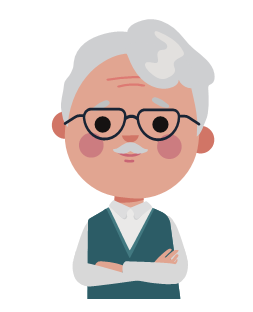 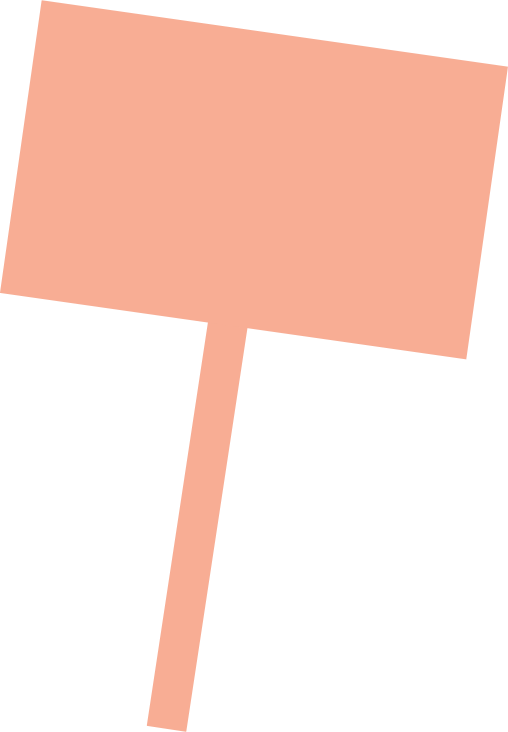 Plan
QAPI Plan
Resident Perspectives 
Participate
Provide Feedback
Receive Feedback
HERE TO HELP
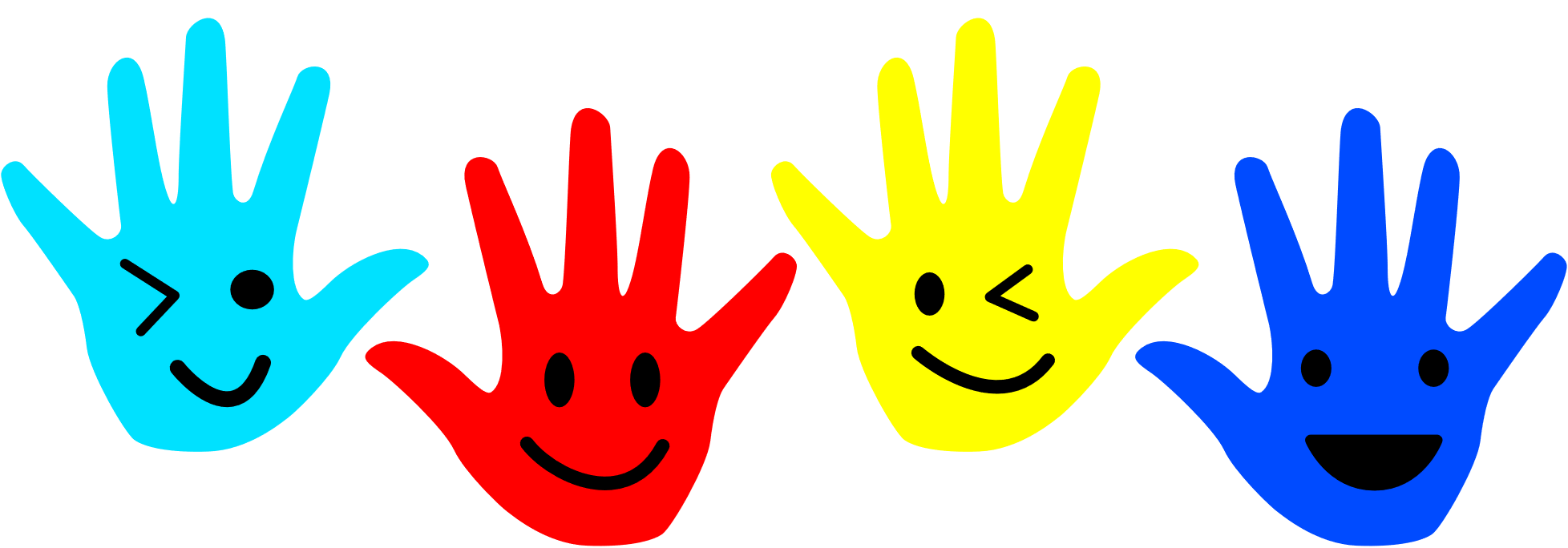 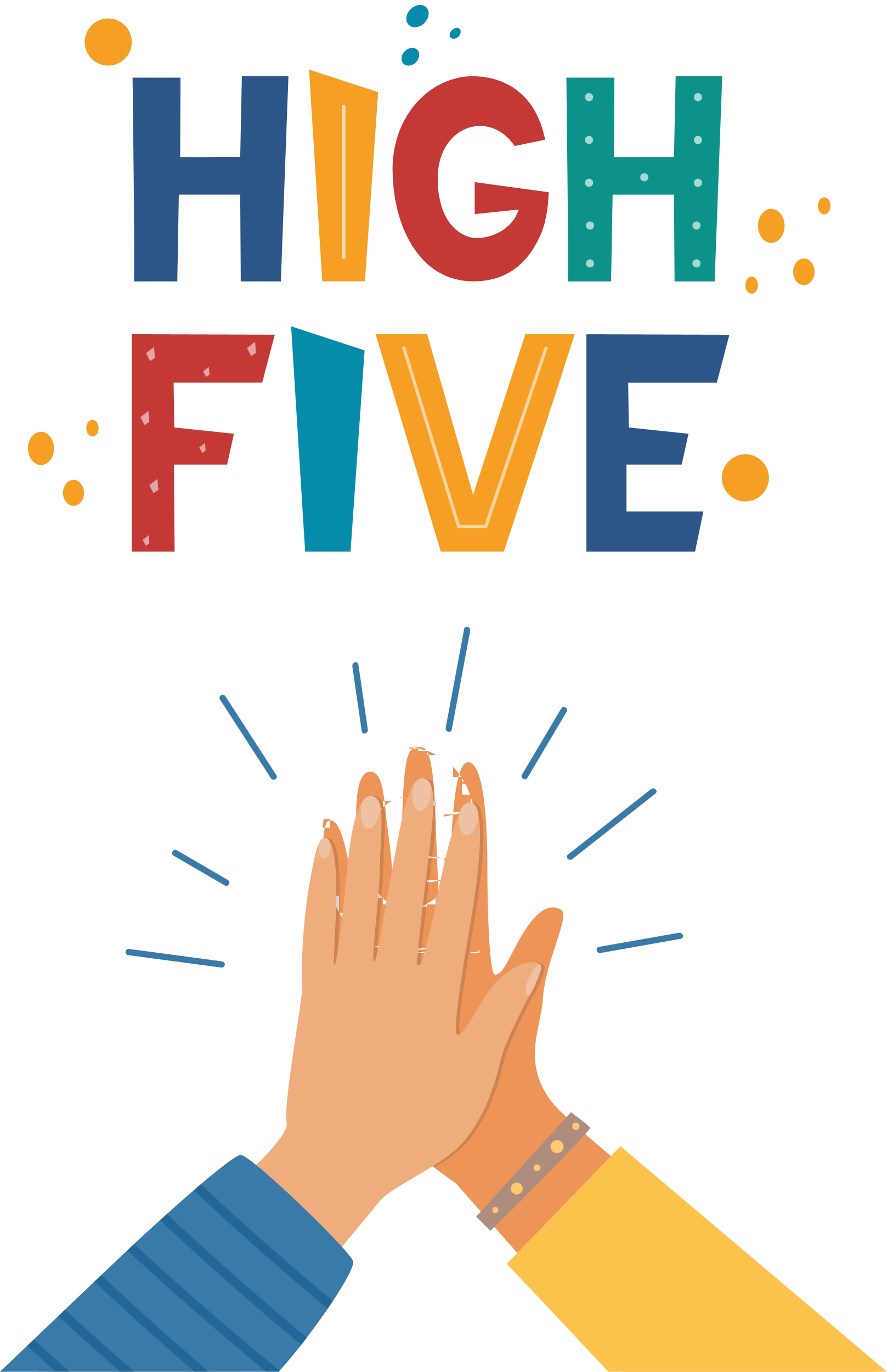 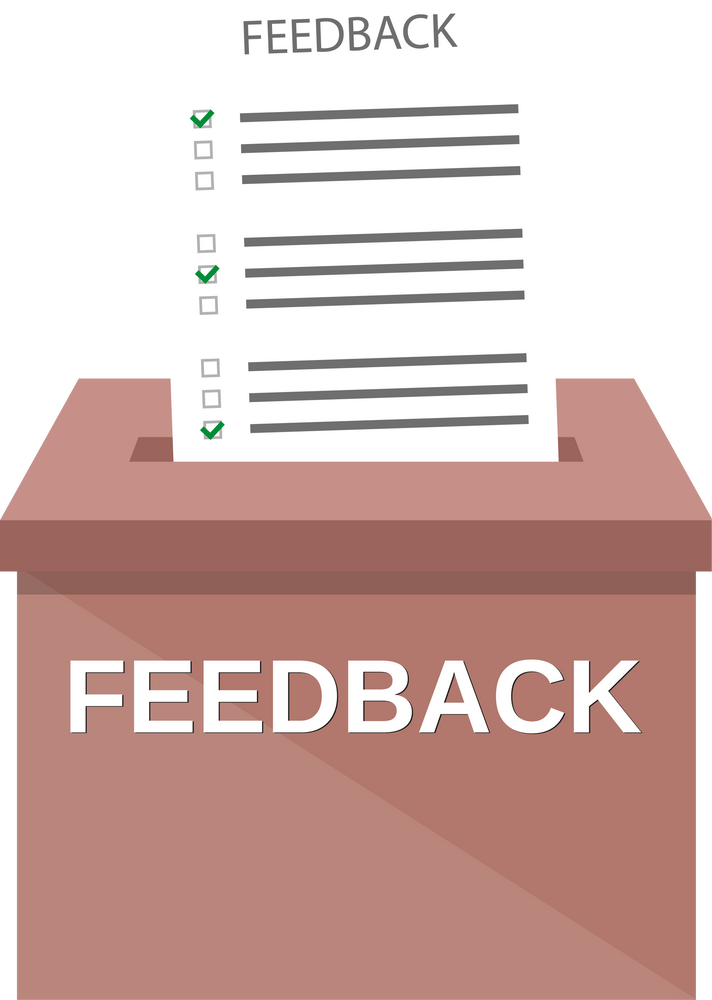 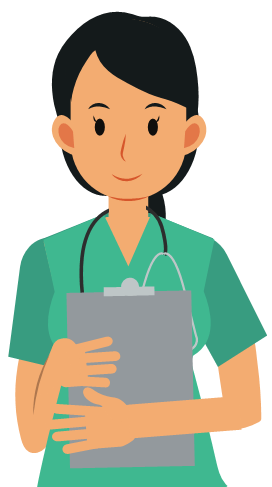 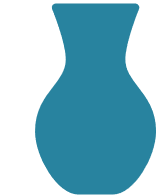 [Speaker Notes: Script:
So let’s go back to Mr. Moore and Mia. Mia informs Mr. Moore that in the last few months, hand hygiene among the staff has gone down a bit. Opportunities exist to ensure staff are performing hand hygiene before entering and after leaving a resident’s room, one way the Springville measures staff’s compliance with the hand hygiene policy. Mr. Moore requests more information from Mia about the nursing home’s QAPI plan and how the plan establishes expectations related to hand hygiene as part of quality care. He would like to know how resident perspectives are considered in the plan. Mr. Moore is well within his right to receive information on this plan and request how he and other residents can be part of the solution. Mia is happy to share this information with Mr. Moore and was actually asked by the nursing home administrator if she could get some feedback from the resident’s at their council meeting. As the resident council president, Mr. Moore invites Mia to the council meeting. After Mia presents an overview of hand hygiene data and the QAPI plan, the residents agree that they have noticed staff not performing hand hygiene at times before entering their room. Residents express they feel bad saying anything to staff, they work so hard and they don’t want to upset them. Some residents also state there are times when they need help with hand hygiene after using the bathroom or before eating but didn’t want to bother the already very busy staff. 
This really concerns Mia and she reassures the residents that it is very important to speak up but also realizes it can be hard. Therefore, she asks residents if they would be willing to participate in a program used by other nursing homes, High Five for Hand Hygiene, so they can provide positive feedback to staff. In the High Five for Hand Hygiene program, staff work with residents to remind each other when to perform hand hygiene. For staff, before entering a resident’s room and for residents, before they eat and after using the bathroom. Residents remind staff by raising a friendly and positive sign of people giving each other high fives. This way staff are reminded in a positive way that is comfortable for residents and allows them to provide feedback. Residents and their families are also able to provide anonymous feedback through a general form that asks residents how staff can improve, what staff are doing well, and if there are any concerns the nursing home leadership and staff can address. Residents can even nominate staff for as a hand hygiene hero for promoting hand hygiene! 
Staff remind residents to ask for help if needed with hand hygiene before eating by placing vases with friendly reminder signs on dining tables and dining trays. Staff have also started including notes for residents who need help with hand hygiene after using the bathroom in their charts and reminding each other to check these charts at the beginning of every shift. Staff are also able to provide anonymous feedback through a general form. A lot of good ideas for hand hygiene but also how to empower the staff have been identified. 

After a month of implementing the hand hygiene program, Mia returns to the resident council meeting and presents the overall benefits and some of the challenges of the program. It has taken some time for residents and staff to get used to the program and provide feedback, but hand hygiene performance is up in the nursing home both for staff and residents! Mia also ensures the residents receive feedback on the number of infections Springville routinely tracks including urinary tract infections and diarrheal infections. She is happy to report that the number of antibiotic resistant infections have also decreased and educates residents on how best to prevent these infections. The administration is planning a celebration party for both residents and staff for being hand hygiene heroes! 
 
Know Before You Go!
Nursing home facilities are required to have a QAPI plan and a mechanism to receive feedback from residents as well as resident representatives 
Per CMS, facilities must identify improvement activities and these activities must prioritize a residents “…autonomy, choice, and quality of care” (§483.75 c and e; F867). In addition,  CMS states that “each facility must establish and implement written policies and procedures for feedback. Feedback must be obtained from direct care staff, other staff, residents and resident representatives…” 
Lastly, “a facility must also track medical errors and adverse resident events”.  Adverse events are classified into three categories of commonly preventable events- medication, care, and infection. Infection related event include respiratory infections, skin infections, and infectious diarrhea. Again CMS stresses, “as part of the facility’s performance improvement activities to reduce medicinal errors and adverse events, feedback and learning must be provided throughout the facility. Educating staff, residents, resident representatives and family members on medical errors and adverse events, such as what to look for and preventative measures, are important factors in reducing and preventing medical errors and adverse events.” 
Be sure to review  the CMS State Operations Manual Appendix PP- Guidance to Surveyors for Long-Term Care Facilities (Appendix PP). Regulations related to infection quality assurance and performance improvement ((§483.75) and prevention & control (§483.80) can be found in this document. See the References and resource for CMS documents.]
Discussion
Have you seen any practices in this nursing home that are different than what you learned in this lesson? What are those practices?
Have you ever been asked to give feedback on concerns you may have about the quality of your care or rights? If so, how has was that feedback requested?
 Do you think residents play in hand hygiene? Would you feel comfortable participating in a program like High Five for Hand Hygiene in this nursing home?
[Speaker Notes: Script:
Now that we covered this lesson on hand hygiene heroes let’s talk a little bit about what we learned. (read selected discussion points)

Ombudsman Notes:
Discussion & Advocacy Points- After watching this lesson or having residents/family members watch the lesson, consider the questions below to reinforce learning and promote discussion. Feel free to edit this slide to use one or more questions:
Have you seen any practices in this nursing home that are different than what you learned in this lesson? What are those practices?
The purpose of this question is to have the participants reflect on what they learned, to establish understanding, and apply the information. In addition, this question is to stimulate discussion regarding any issue or concerns regarding the hand hygiene.
Have you ever been asked to give feedback on concerns you may have about the quality of your care or rights? If so, how has was that feedback solicited?
The purpose of this question is to reinforce to residents that nursing homes are required to receive feedback from residents and their representatives related to issues of their concern. This is also an opportunity to discuss adverse events and education that should be provided by the nursing home regarding these events. 
Do you think residents play in hand hygiene? Would you feel comfortable participating in a program like High Five for Hand Hygiene in this nursing home? 
The purpose of this question is to have residents consider how they can play an active role in hand hygiene and the importance of their feedback in having an active role.]
Advocacy: Next Steps
Education
Nursing home specific risk assessment
Nursing home specific policies and procedures
Engagement
Resident or family council to review policies and monitoring
Empowerment
Quality assurance and assessment committee (QAA committee) 
Resident and/or family member role in monitoring
[Speaker Notes: Script:
So what are the next steps you can take to receive the highest quality of care and preserve your rights? 

Ombudsman Notes:
After the discussion be sure to emphasize at least one next step residents and family members can take receive high quality care and preserve their rights. How can you assist and provide follow-up for this step? 

Recall that in the ICARE program, participants move in small, realistic steps:
1) Education (defining and understanding infection prevention and quality care)
2) Engagement (begin incorporating direct interaction with nursing home leadership and staff on infection prevention quality measures)
3) Empowerment (motivate and support participants to take an active role in improving quality care through infection prevention related quality improvement project or other quality care initiatives)

Feel free to edit this slide to use one or more advocacy steps. It is very important to stress the role of the QAA (or the name of the committee commonly used in your state) as most residents and family members are unaware of this committee. Advocacy next steps may include:
Provide clarification regarding when a resident can refuse treatment, care, or services and what that means for the resident. A resident’s refusal cannot put anyone else in the facility at risk
Ask the facility if they have conducted  a facility risk assessment and review with residents and family members. There are several tools available online from governmental and non-for profit agencies to see what should be in a risk assessment:
CMS, Quality Improvement Organizations, Facility Assessment Tool: https://qioprogram.org/facility-assessment-tool
Leading Age, Facility Assessment Template: https://leadingageil.org/resources/3%20Facility%20Assessment%20Template%20with%20Instructions.pdf 
Note this facility specific risk assessment is broader and encompasses infection control. As part of this broad risk assessment, an infection prevention and control assessment using the CDC ICAR tool  should also be done: https://www.cdc.gov/infectioncontrol/pdf/icar/nursing-home-icar-facilitator-guide.pdf
Ask the facility for their infection control policies and procedures related to hand hygiene, as well as any tools used for monitoring.
Suggest forming a resident or family council if not currently in place and having the nursing home administrator or other staff member review and discuss the facility risk assessment, infection prevention policies and procedures, and monitoring tools used for hand hygiene.
Have a member of the QAA committee discuss corrective action steps taken with any monitoring data and what the residents and family members can do to assist in this process. For example, can they provide feedback using a survey or tool?]
This project is supported by the Health Resources and Services Administration (HRSA) of the U.S. Department of Health and Human Services (HHS) under grant number U1QHP28735. Its contents are solely the responsibility of the authors and do not necessarily represent the official view of the Health Resources and Services Administration or the U.S. Department of Health and Human Services.
https://www.unthsc.edu/ICARE
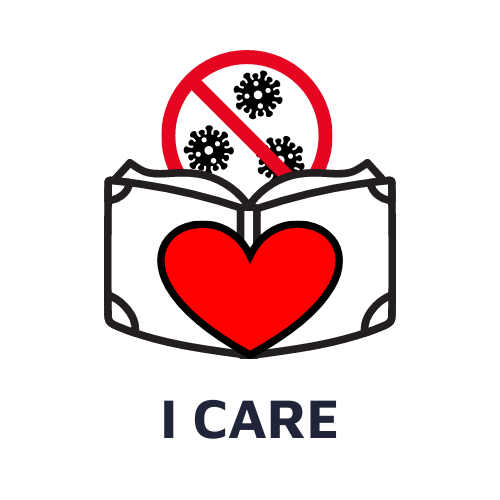 ICARE
Infection Control Advocate & Resident Education
[Speaker Notes: Script:
Thank you watching this lesson, please see the ICARE website for additional lessons, information, and support. 

References & Resource:
CDC, Principles of Epidemiology for Public Health Practice. Lesson 1: Introduction to Epidemiology, Section 10: Chain of Infection. https://www.cdc.gov/csels/dsepd/ss1978/lesson1/section10.html
Centers for Disease Control and Prevention. (2002, October 25). “Guideline for hand hygiene in health-care settings: Recommendations of The Healthcare Infection Control Practices Advisory Committee and the HICPAC/SHEA/APIC/IDSA Hand Hygiene Task Force.” MMWR; 51(No.RR-16). Accessed on February 27, 2021 from http://www.cdc.gov/mmwr/PDF/rr/rr5116.pdf
Centers for Disease Control and Prevention. “Hand Hygiene in Healthcare Settings.” www.cdc.gov. Accessed on October 29, 2022 from https://www.cdc.gov/handhygiene/providers/index.html. 
Infection Prevention Guide to Long-Term Care, 2nd Edition. Chapter 5: Standard and Transmission-Based Precautions. Association for Professionals in Infection Control and Epidemiology; 2019. Arlington, VA
CDC Nursing Home Infection Preventionist Training Course. Module 7 – Hand Hygiene of the Nursing Home Infection Preventionist Training Course located at https://www.train.org/cdctrain/training_plan/3814
CMS QSO-20-03-NH. November 22, 2019. Attachment A Long-Term Care (LTC) Infection Control Worksheet. Infection Control Self-Assessment tool for nursing homes. https://www.cms.gov/files/document/qso-20-03-nh.pdf
CMS Appendix PP Guidance to Surveyor for Long-Term Care Facilities: 483.10- Resident Rights (F550- Resident Rights; F584- Safe/Clean/Comfortable/Homelike Environment); 483.75- QAPI; 483.80- Infection Control (F880 Infection Control); https://www.cms.gov/files/document/appendix-pp-guidance-surveyor-long-term-care-facilities.pdf 
CMS Infection Prevention, Control & Immunization Survey Pathway Checklist- Survey Resources Zip File (Updated 10/26/22). https://www.cms.gov/medicare/provider-enrollment-and-certification/guidanceforlawsandregulations/nursing-homes]